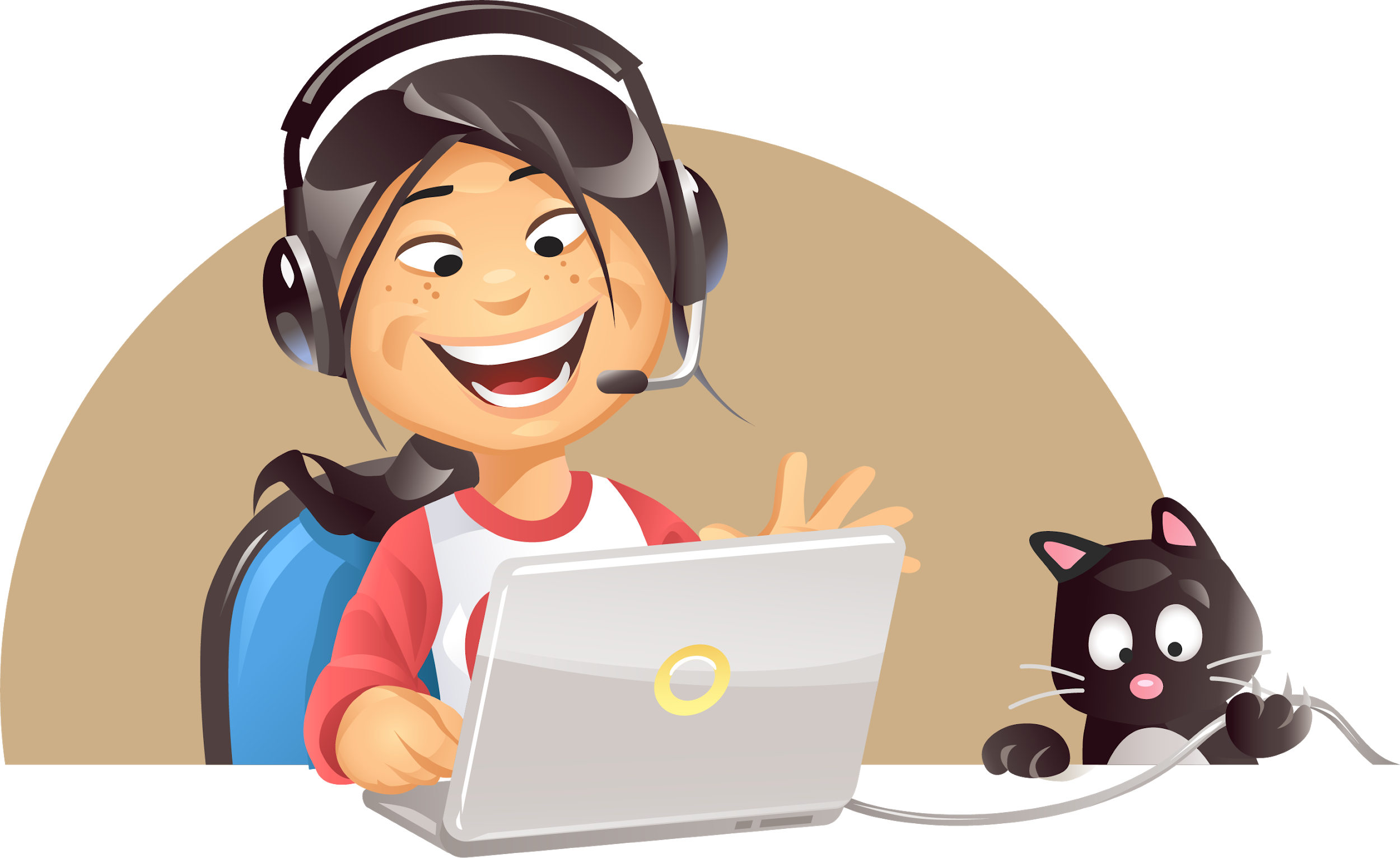 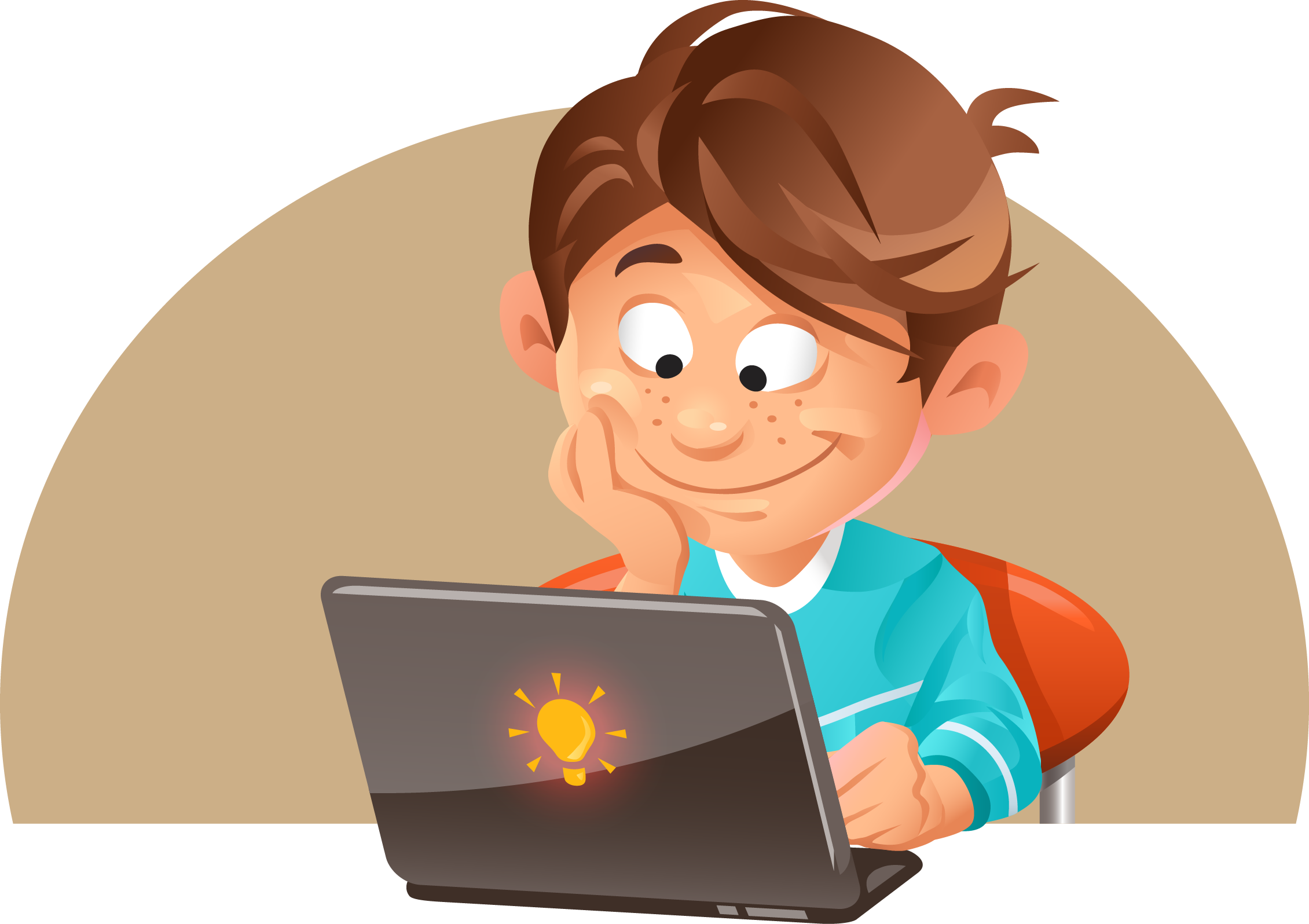 2023 SCOUTS POPCORN GUIDE
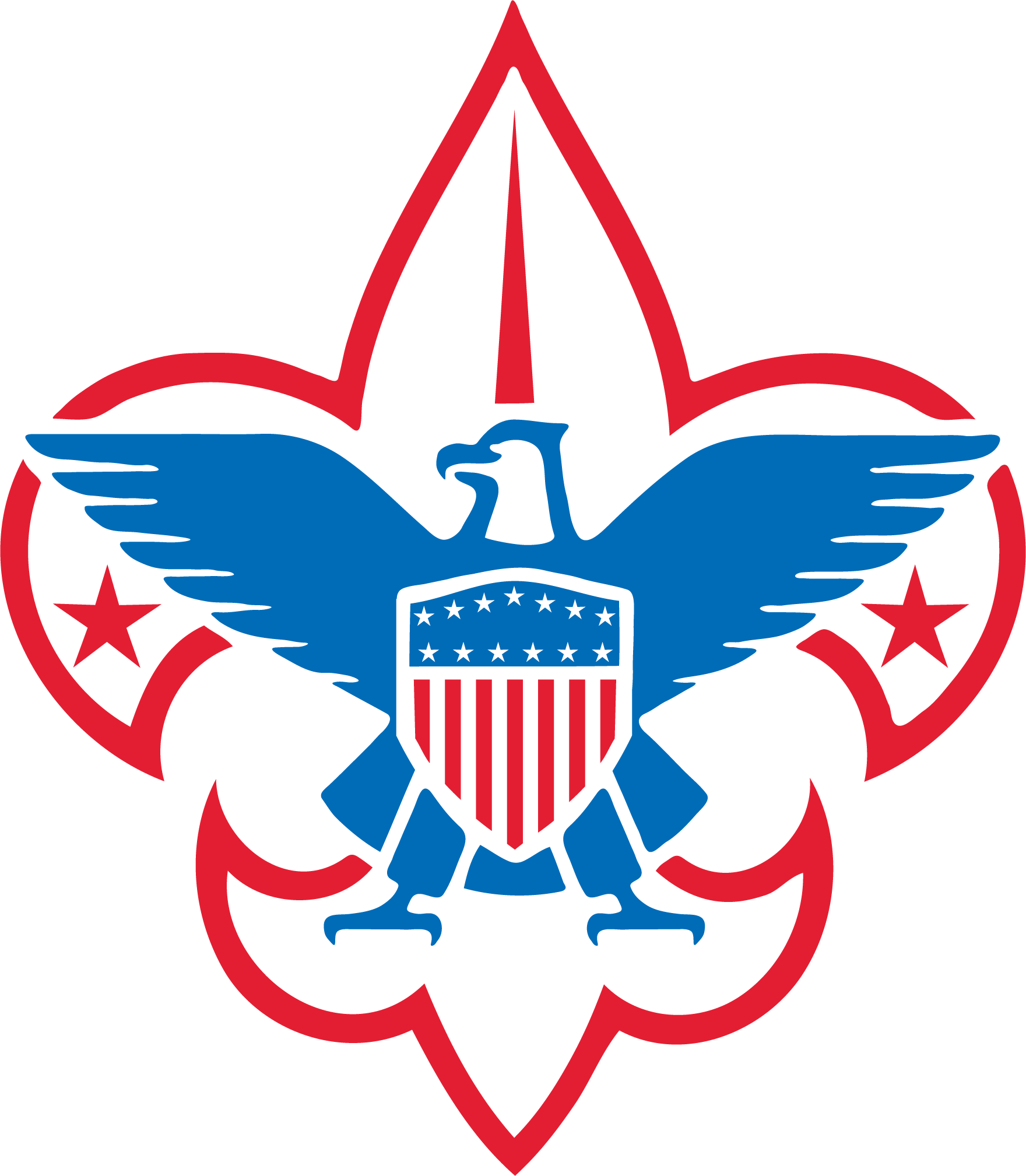 in partnership with
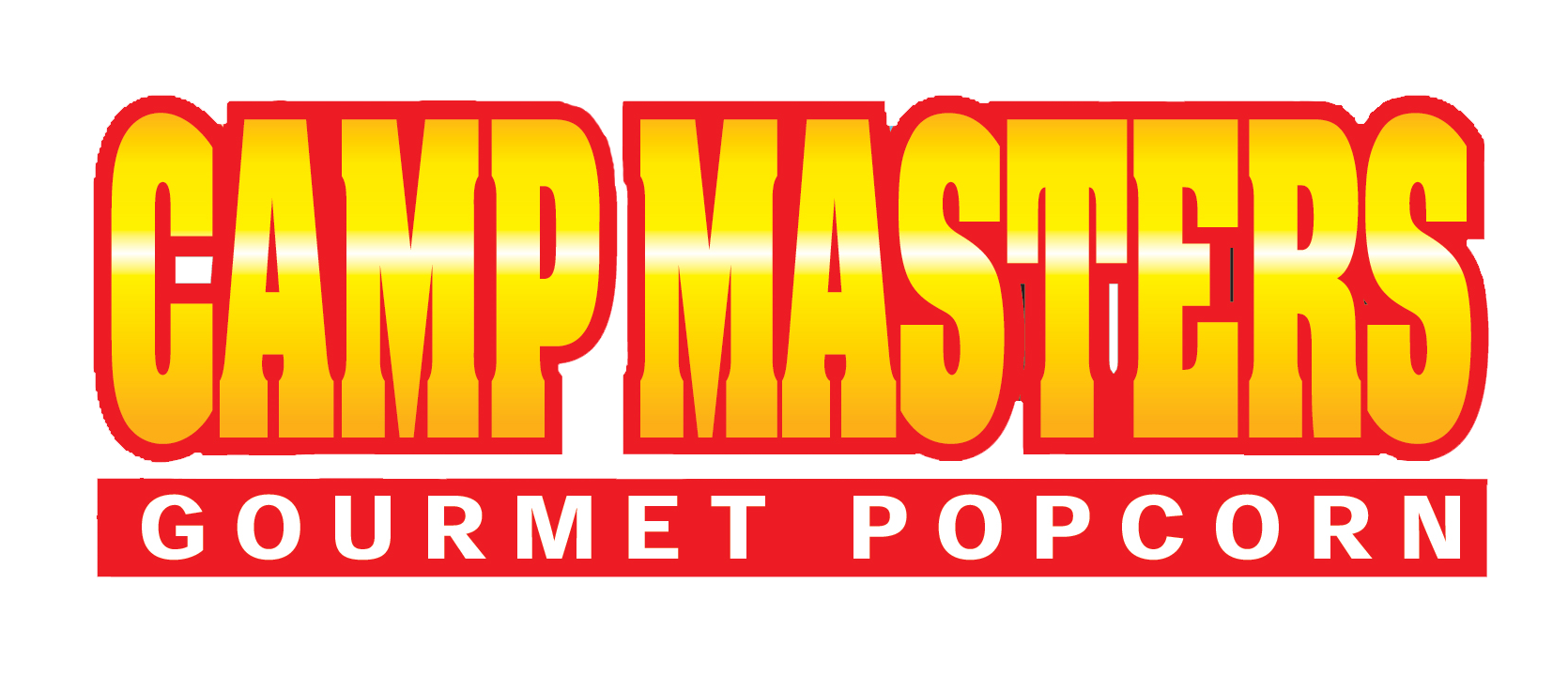 BSA logo, trade dress of Scouts BSA uniforms & the emblems & badges of rank thereon are trademarks of the Boy Scouts of America. Used with permission.
SUPPORT A SCOUT WITH POPCORN
The CAMP MASTERS online store has officially opened! 8/1/23)What does this mean for your popcorn goals?

You can email your personal ordering link to friends and family.
You can host a Virtual Popcorn Party!
You can post on your and your parent’s social media accounts.
You can video chat with past customers, friends, and family.
You can ask local businesses to support your sales.
You can build your own “popcorn squad” to promote your sale.
And so much more with the instructions found in this guide.

But FIRST … make SURE you set up your Scout Account at CAMPMASTERS.ORG
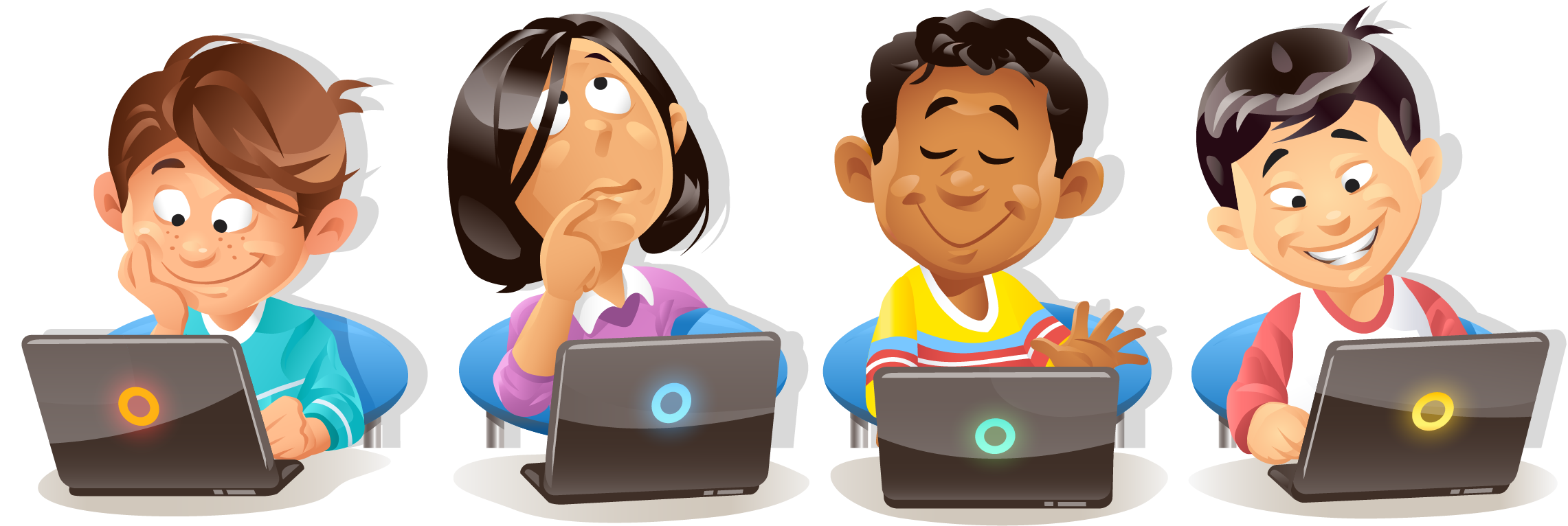 2
ALREADY REGISTERED WITH CAMP MASTERS?
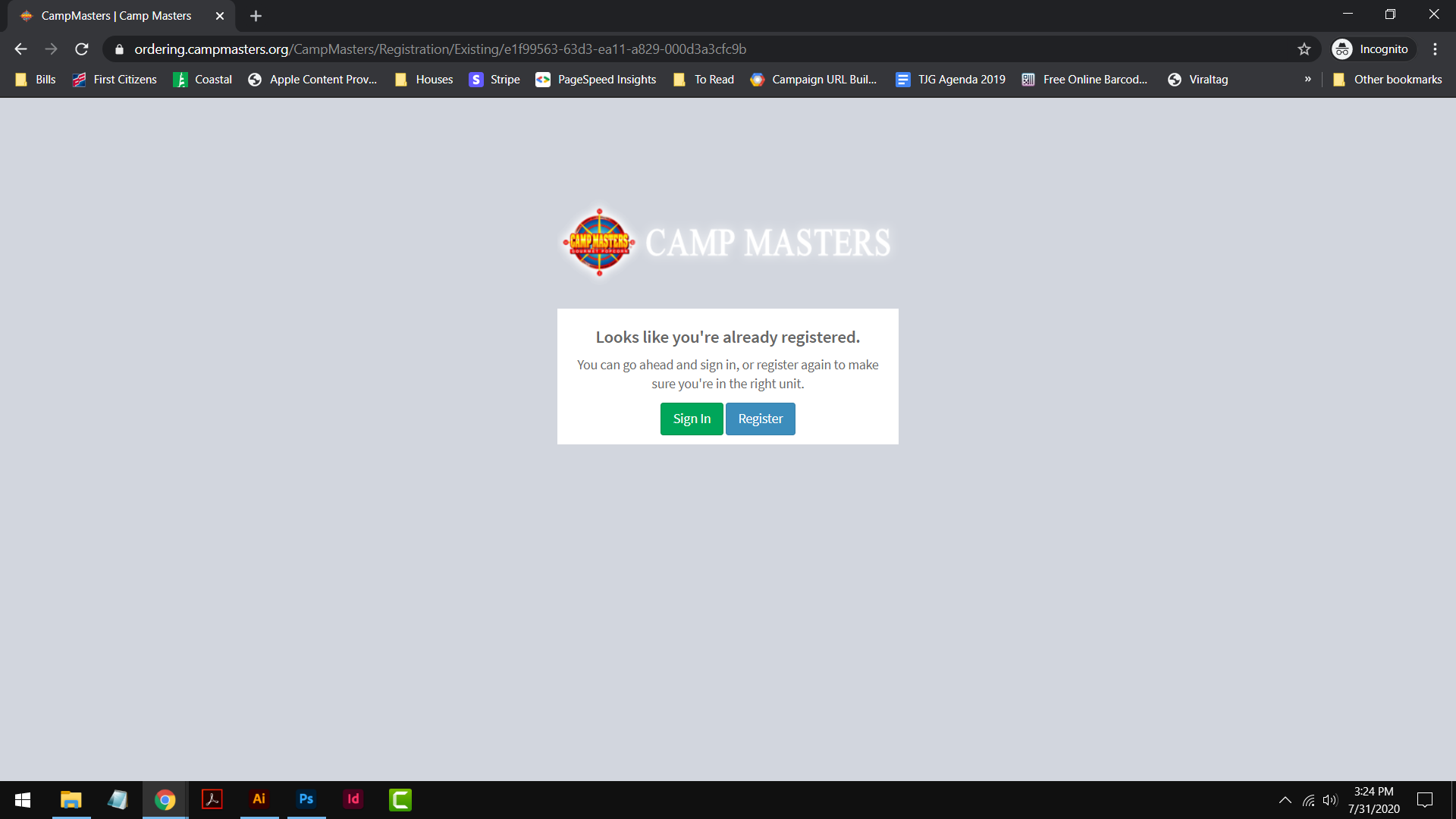 If you see this message, there are a few more steps. Otherwise, you can skip to the next page.
If you’re with the same Unit, click the green Sign In button.If you’ve changed Units (or are unsure what Unit you are assigned to in CAMP MASTERS), Click the blue Register button.
If you clicked the blue Register button, you’ll need to search for your Unit. Type your Unit, State, or Council name to find your correct Unit.
Select your correct Unit from the dropdown list and click Register.
Head over to your email inbox and look for the email titled:
CONFIRM YOUR EMAIL TO COMPLETE YOUR REGISTRATION








Click on the link in the email.
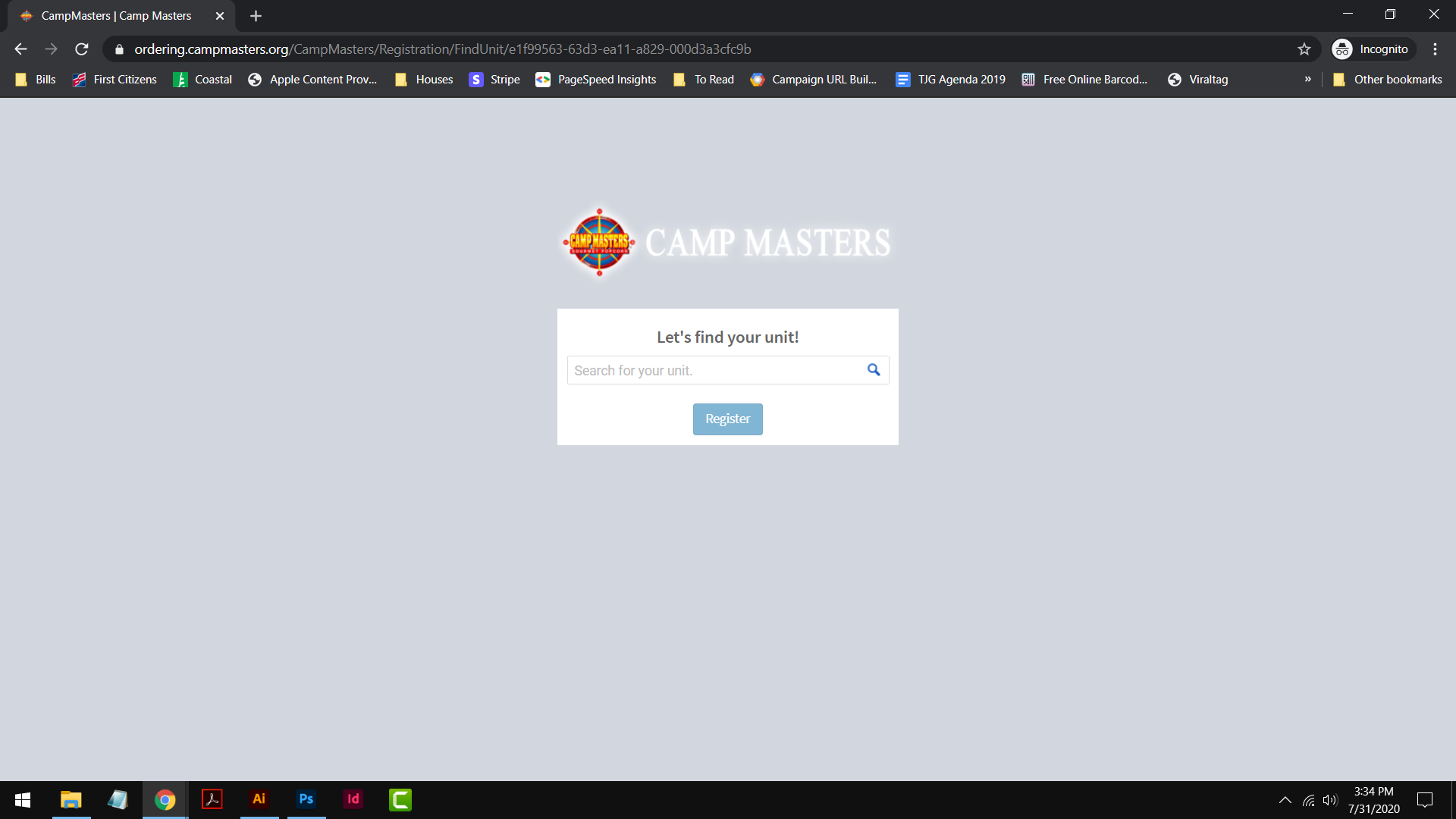 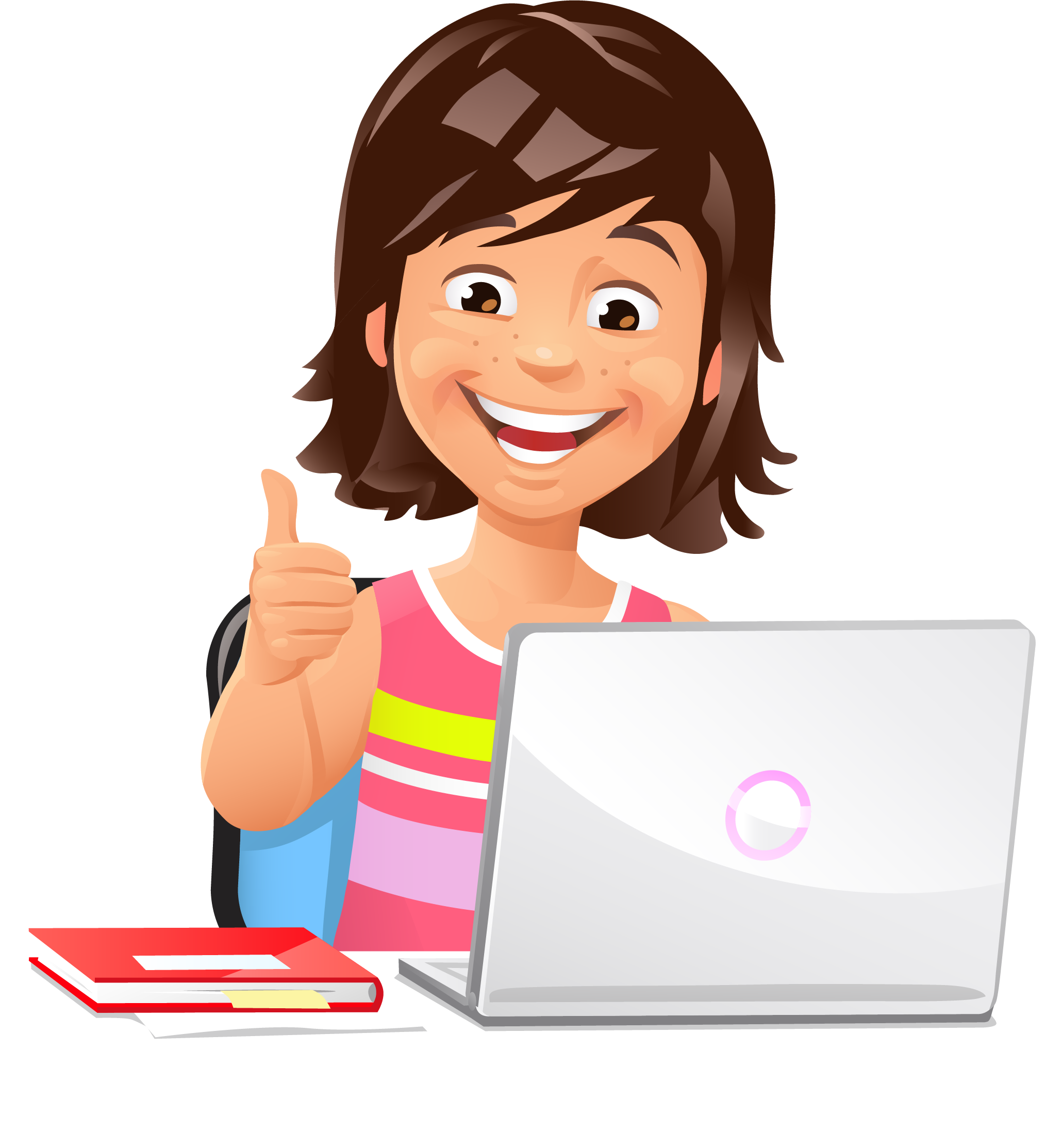 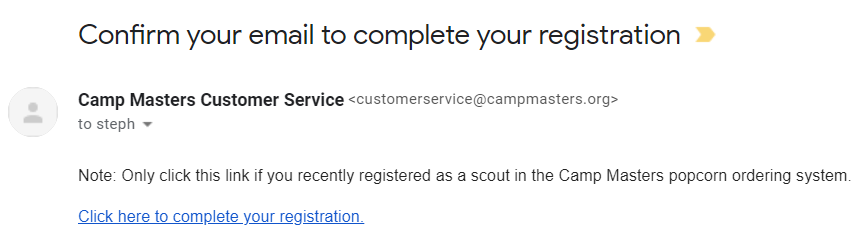 3
REGISTER / UPDATE YOUR SCOUT ACCOUNT
Click here to visit Ordering.CAMPMASTERS.org - This will bring you to the login screen.

Click the blue button: 

On the registration form, choose …
Scout if you have your own email
or Parent / Guardian if using their email 

Select Your Age …

Complete the form and submit. If you see a message that saysIf you’ve previously registered, skip to step 8. Otherwise, go to step 6.

Head over to your email inbox and look for the email titled:
CONFIRM YOUR EMAIL TO COMPLETE YOUR REGISTRATION








Click on the link in the email.
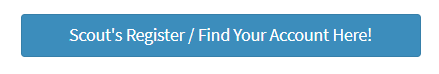 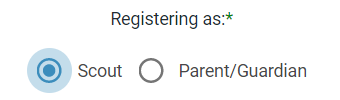 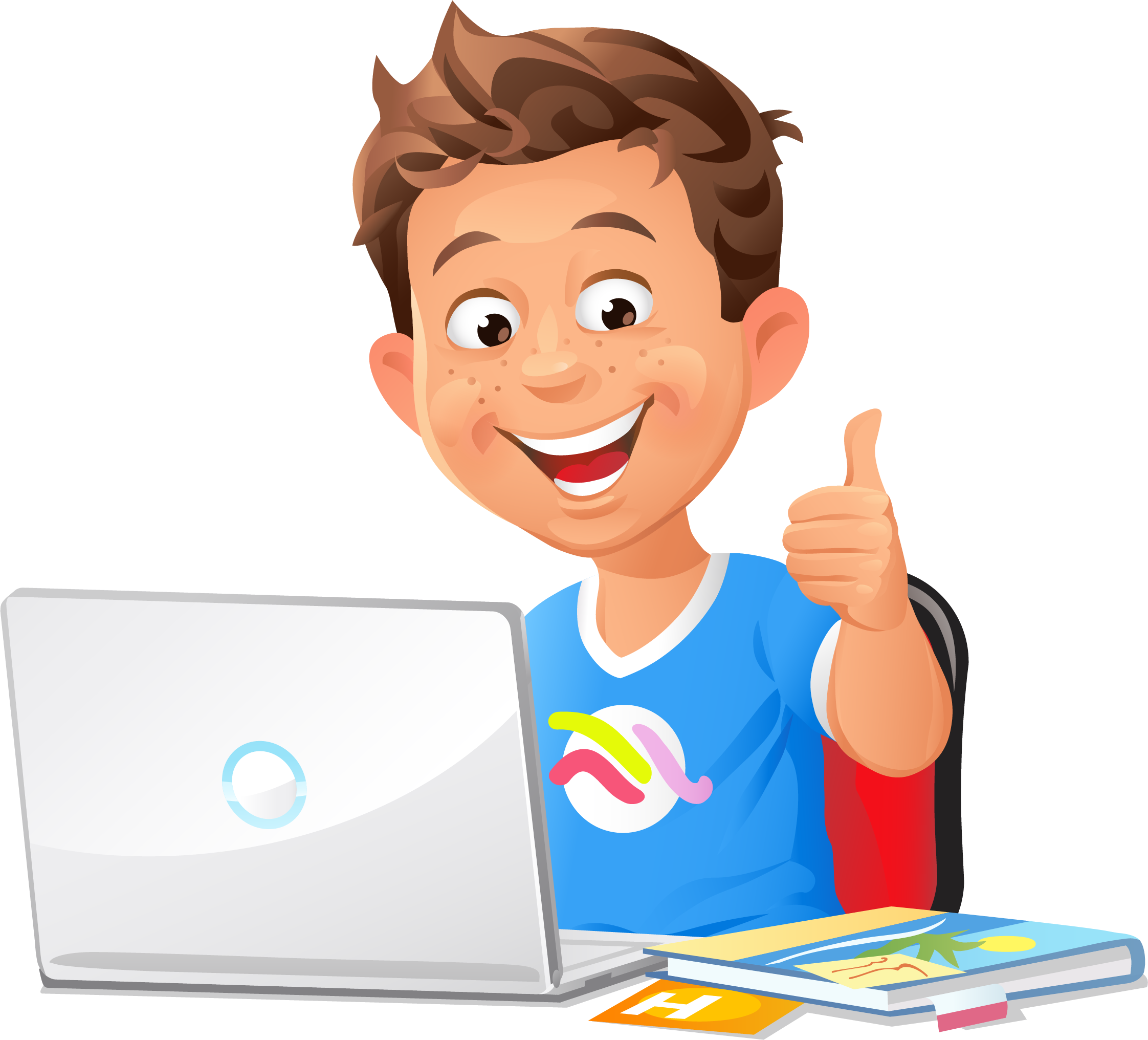 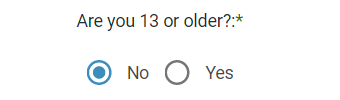 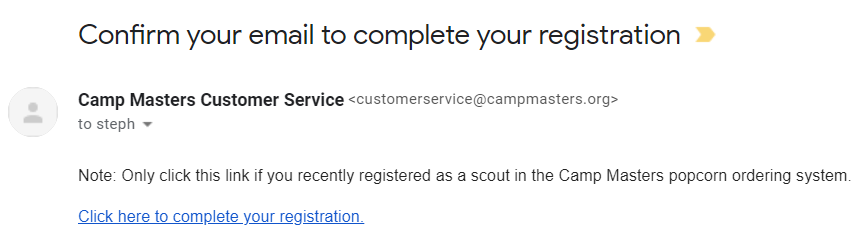 4
SCOUTS: SELF-REGISTER OR “FIND” YOUR SCOUT ACCOUNT
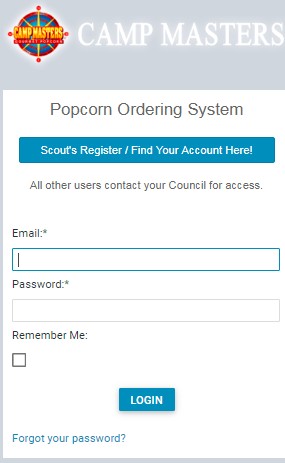 EXISTING SCOUTS HAVE IMMEDIATE ACCESS DIRECTLY TO THE CAMPMASTERS ORDERING SITE WITH THE “EMAILED SINGLE SIGN-ON” LINK FROM YOUR UNIT LEADER. 

IF YOU DO NOT RECEIVE AN EMAIL, ACCESS VIA WWW.CAMPMASTERS.ORG OR WWW.ORDERINGCAMPMASTERS.ORG FOR THIS SIGN ON PAGE CLICK THE BLUE LINK - NEW SCOUTS TO SELF-REGISTER; CURRENT SCOUTS CAN “FIND” THEIR ACCOUNT BY CLICKING THIS LINK.

If you forgot your password or your link no longer works, click on “Forgot your password?” you will need to enter your email address and hit send, the system will send a link to your email address to set up a password.
Fill in all required fields to Self Register or to Find your Scout Account.On the registration form, choose… SCOUT if you have your own email or PARENT/GUARDIAN if using their email.
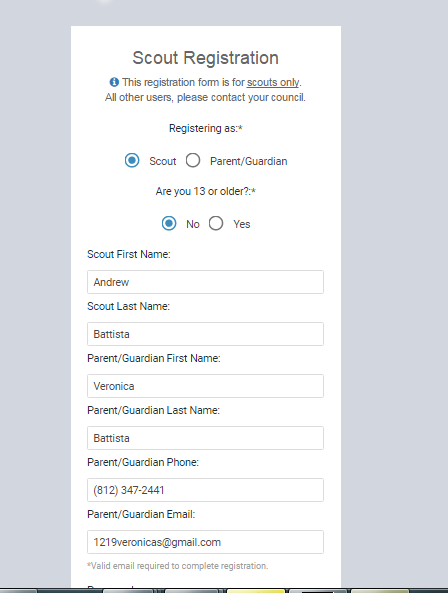 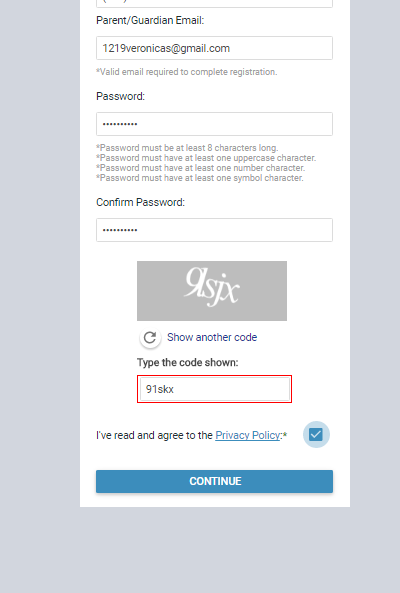 Select your Age…
Must enter UNIQUE email for each Scout, or if several Scouts in one Family you can set up gmail account for Scouts and have it
default to parents email. You can also set up multiple Scouts under same email within your Family.
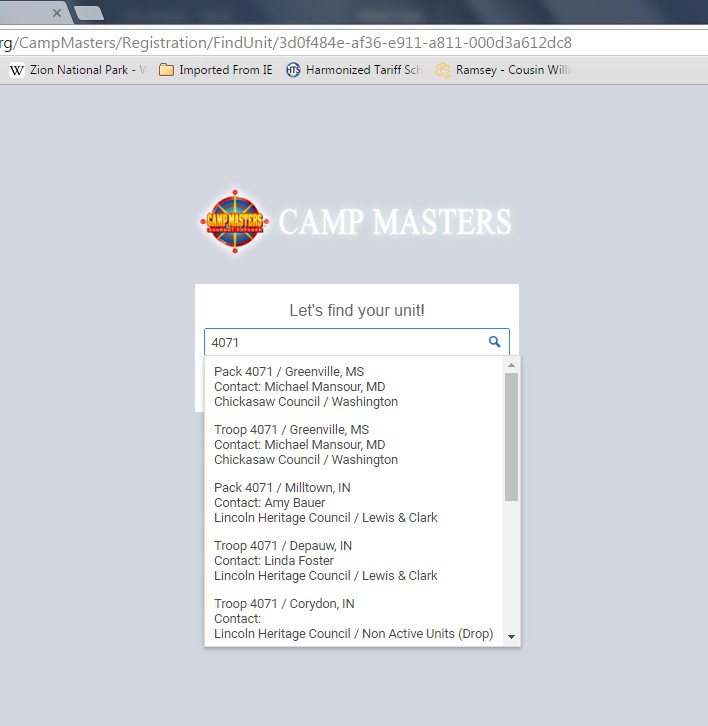 In the field “Let’s find your unit”, enter your Unit Number & type.
Example: “Pack 4071” System will display options. (If your Unit does not
display, you can enter a zip code or Unit Leader Name.)
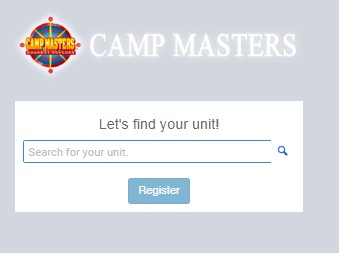 Click on the CORRECT Unit to select your Unit.
If you get the message below you are already registered in the system. You can
go ahead and sign in OR click Register to make sure you are in the correct Unit
or to MOVE Scout to a NEW/Different Unit. You will then search for the new
Unit by typing in the new Unit number in “ Lets find your Unit”
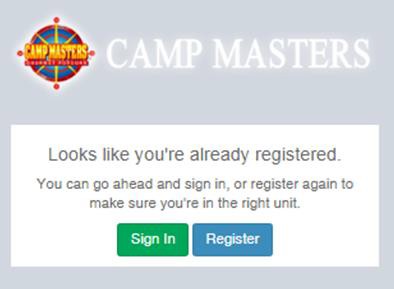 Click “Register”.	You will receive an email from customerservice@campmasters.org with a Sign-On Link to finish your Registration and access the CM System.
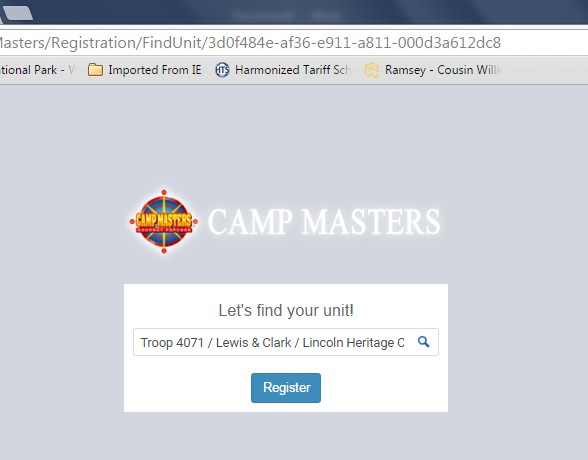 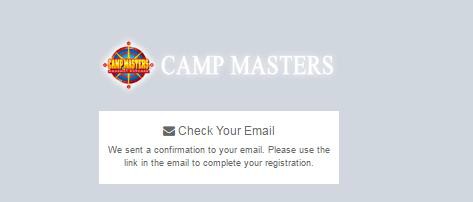 Scout Account Dashboard
EVERY Scout Registered in the System has this tool at their fingertips!
Instant feedback on sales totals
S&S Credit applied by Unit Kernel
System applies Online Sales
Take Orders when submitted in the system
Online Sales functions
Direct link share options
Create their landing page information & ‘invite’ to support
Record Take Orders
Able to record individual transactions
Submit their aggregate sales totals on a single Take Order entry*
Submit the paper form to Unit Kernel for Kernel to enter a Scout Sale for totals
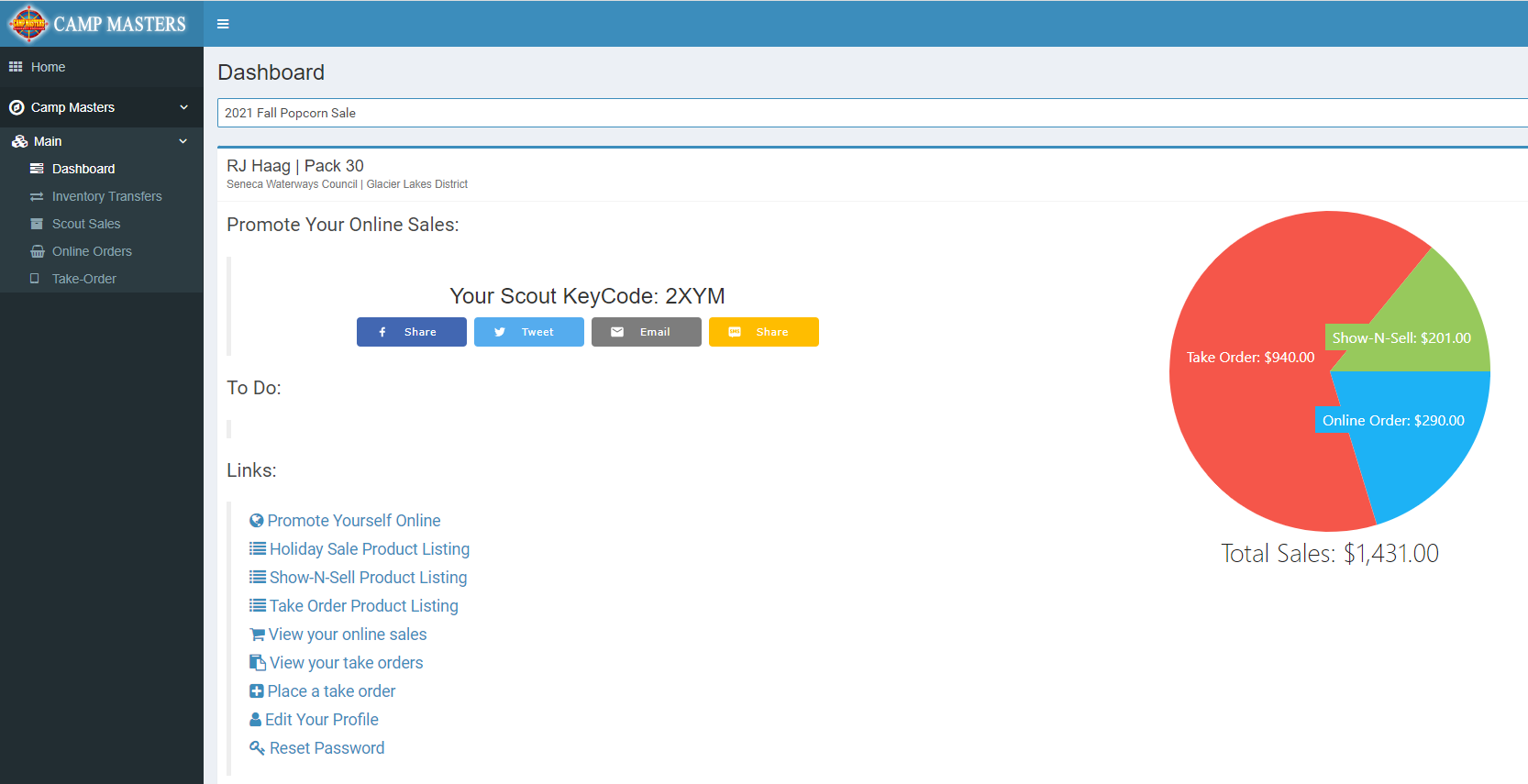 *do not duplicate entries, if delivering product may need to submit two aggregate orders to properly impact Unit product requirements
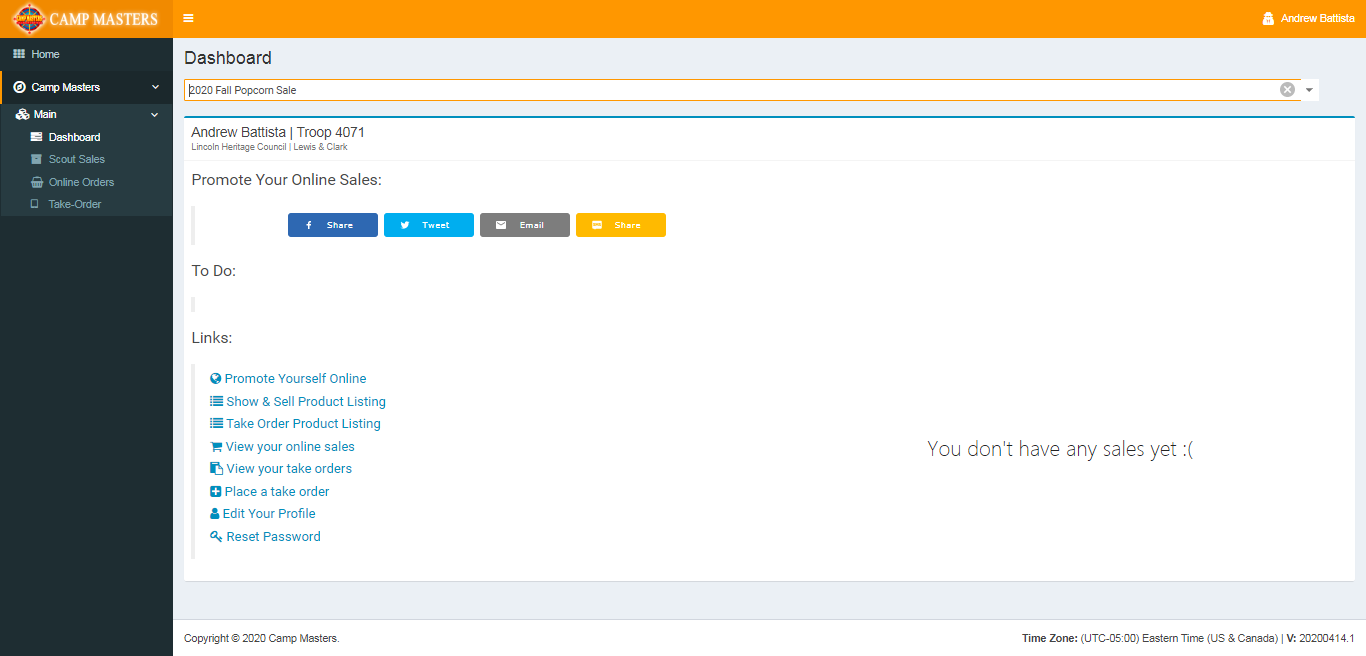 Click on Promote Yourself Online to SET UP YOUR PROFILE AND ADD AN IMAGE, EMAIL, SHARE OR TWEET CUSTOMERS YOUR KEYCODE SO THEY CAN PLACE ORDERS ONLINE VIA THE CM ONLINE SHOPPING CART:
www.popcornordering.com. These orders are shipped directly to the CUSTOMER.
Under “Links”
Scout can VIEW customer online orders
Scout can enter TAKE ORDERS**
**Scouts are not required to enter Take Orders in the system. They can still turn in their TAKE ORDER FORM to the Unit Leader and
the UNIT LEADER will enter these orders for the Scout. DO NOT ENTER AND GIVE TO UNIT LEADER OR YOUR ORDER COULD BE
PLACED TWICE. ALL TAKE ORDERS are shipped to Council & distributed to the UNIT LEADER.
TIME TO COMPLETE / UPDATE YOUR SCOUT BIO
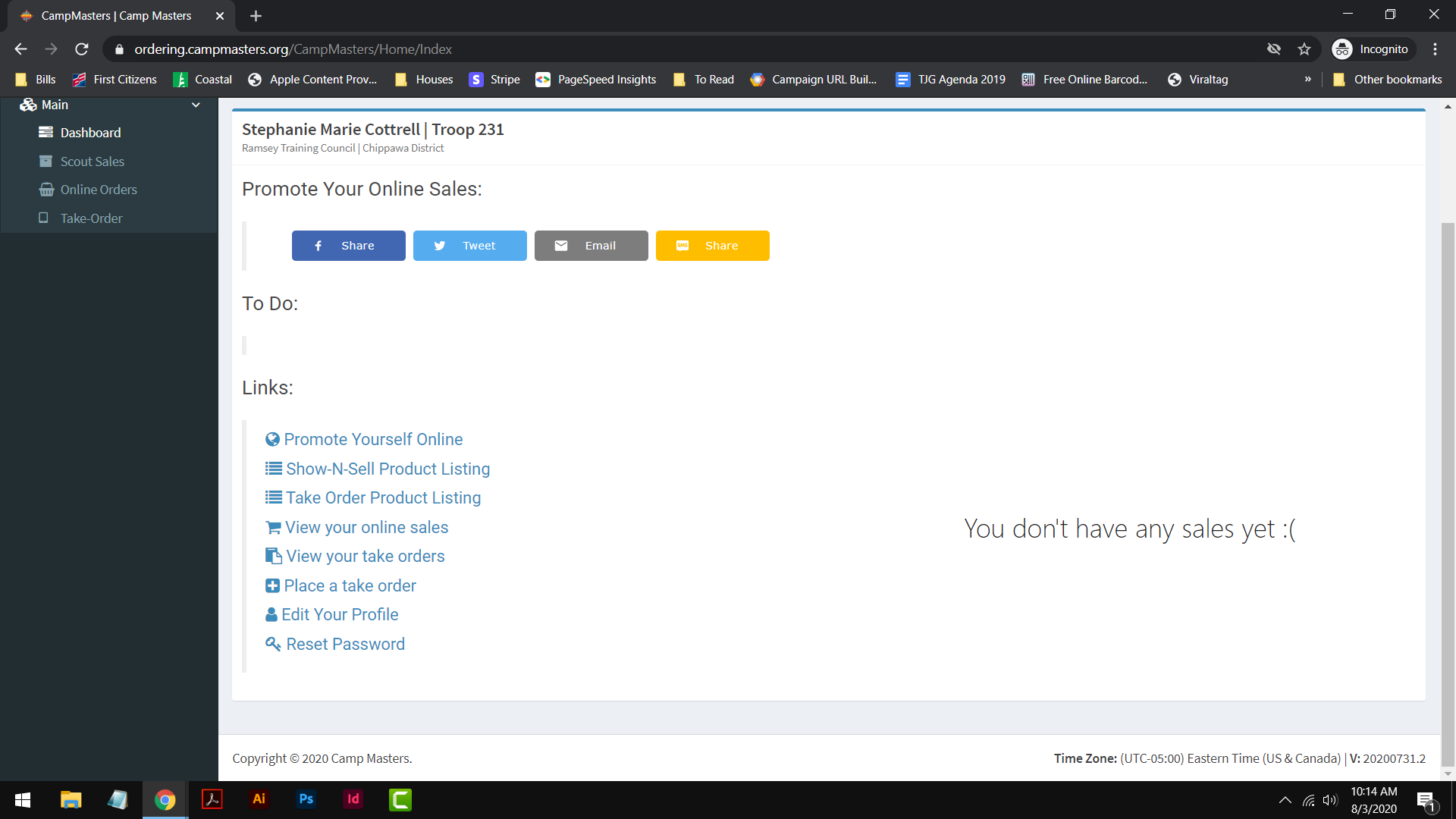 From the Dashboard, click on Promote Yourself Online under the LINKS menu.
Click on the folder icon to add your picture. If you don’t have one, take one outside with a nice background using a phone or digital camera.Choose your picture file to upload. Then click the submit button. You’ll receive a green confirmation banner once the changes have been saved.
Click Save Changes and your profile image is all done. Now let’s create your Scout Bio.
1
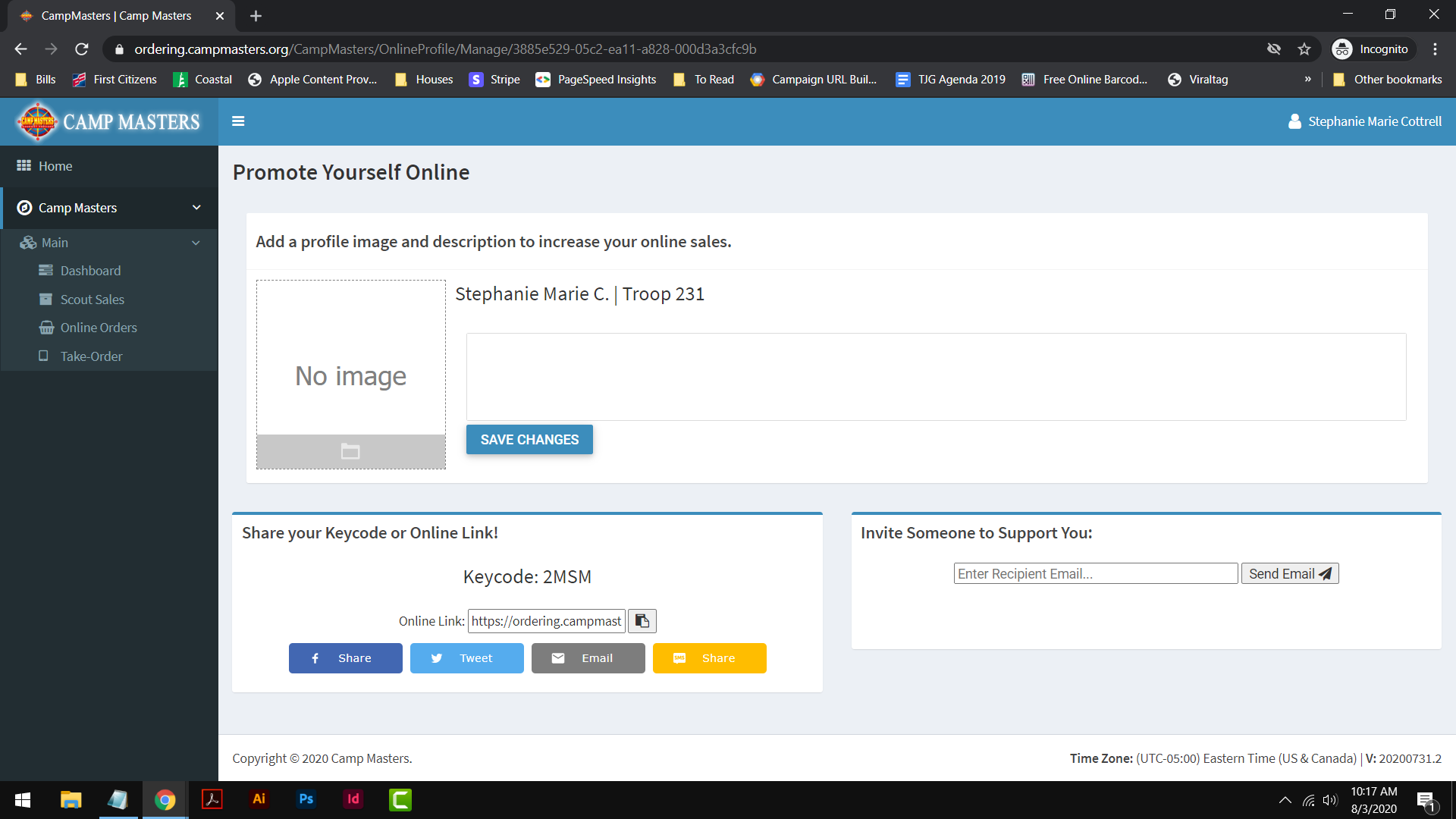 3
2
11
TIME TO COMPLETE / UPDATE YOUR SCOUT BIO
4. In the empty box below your name, click in the box to begin typing. This is your introduction to potential supports so be sure to make a great first impression. Here’s a template to get started.Hi and thanks for visiting my popcorn page. My Scouting adventures began at age _____. I became interested in Scouting because _______________________________________________________________________. 

My biggest accomplishment / adventure so far is ____________________________________________________. 
I’m currently fundraising to earn my own way to ____________________________________________________. Your popcorn purchase here is a donation that helps me and my fellow Scouts ____________________________________________________________________________________________________Your support means very much to me  because _______________________________________________________________. 
You’ll help me out today, won’t you?
4. Click the  Save Changes button and you’re done! Now it’s time to promote your popcorn sale.
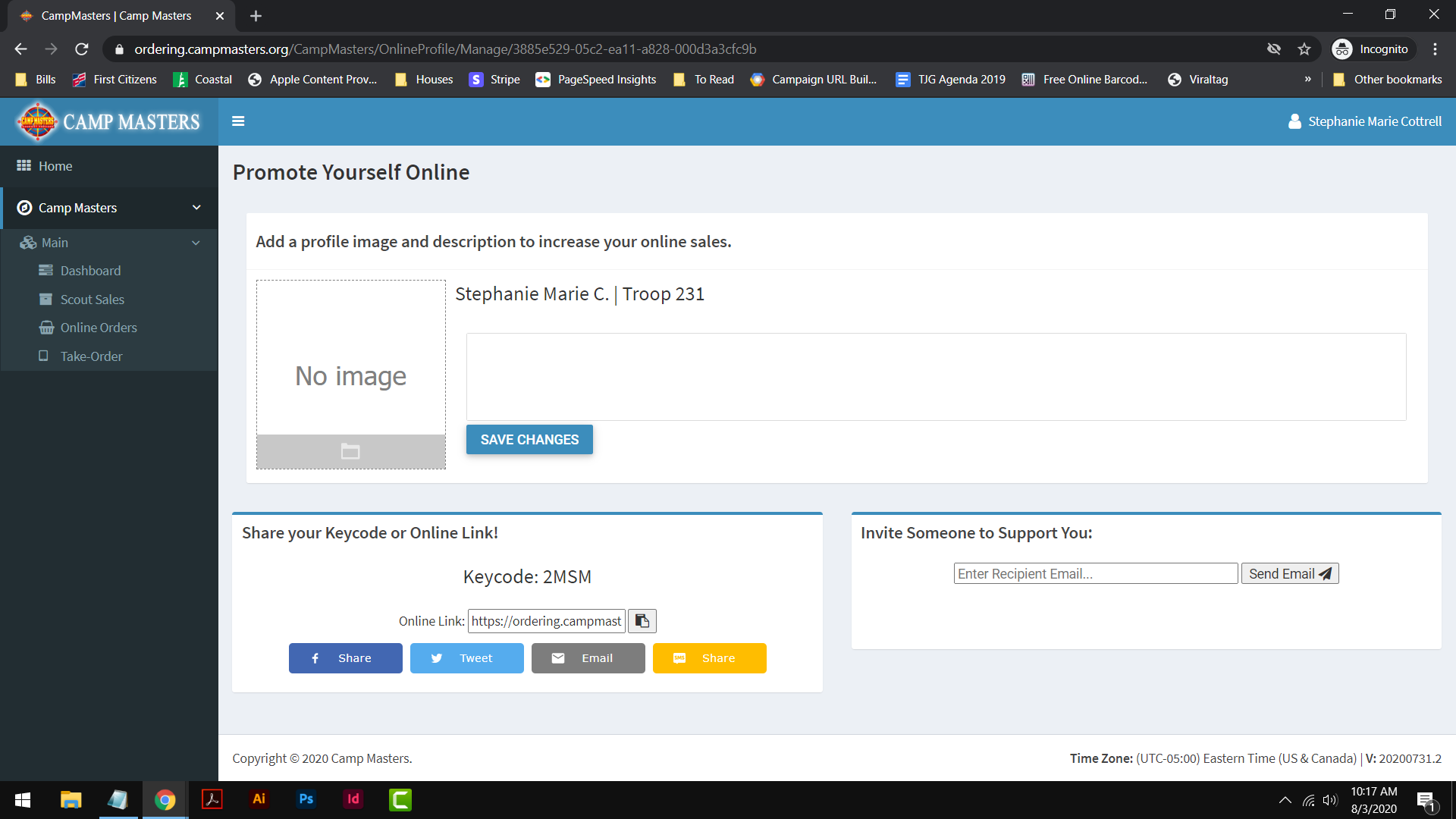 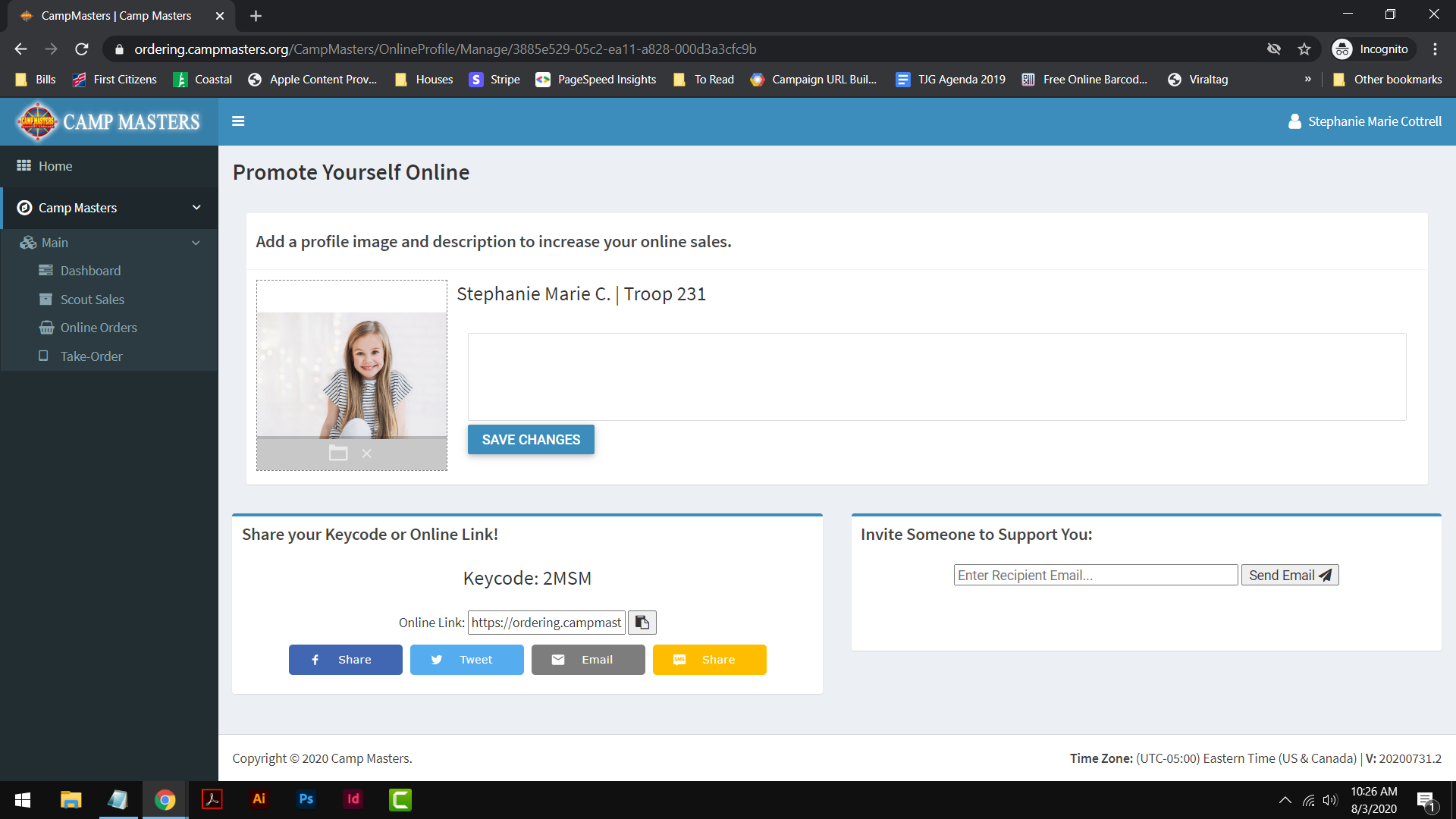 5
6
12
CAMP MASTERS App for Electronic Door-To-Door Sales
TAKE ORDERS by Cash and Credit Cards
SCOUTS, PARENTS  & LEADERS
Follow these instructions to easily take orders and payment on your smartphone.
Go Back to Home Screen
And CAMP MASTERS App 
loaded
Click on App and login
If you have an
account use that info to log in.  If new click on Scout’s register
Choose:
Add to Home Screen
You might need to
scroll down to LOG 
IN HERE
Type:
Campmasters.org
Open Browser
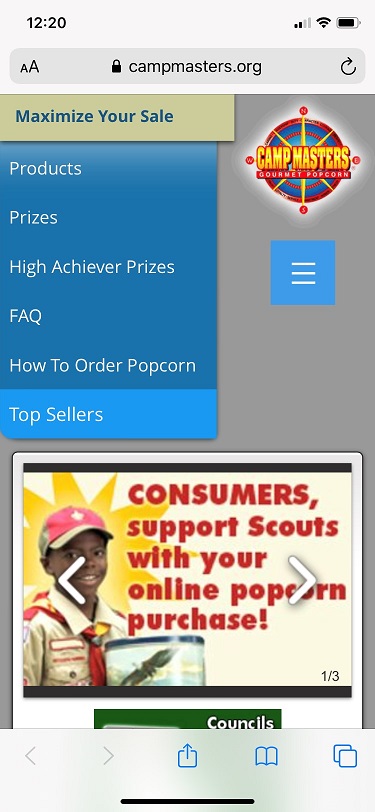 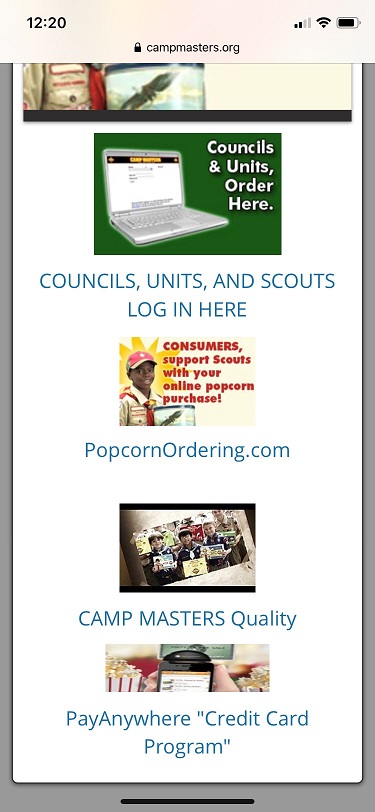 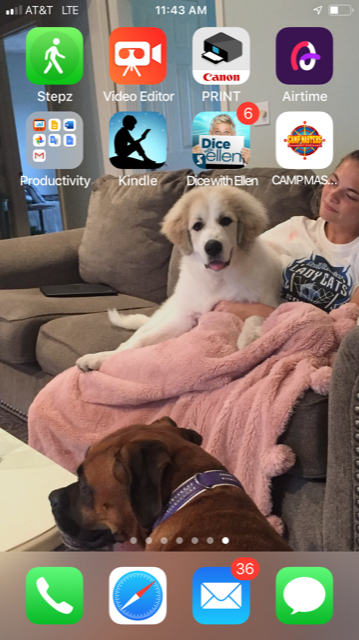 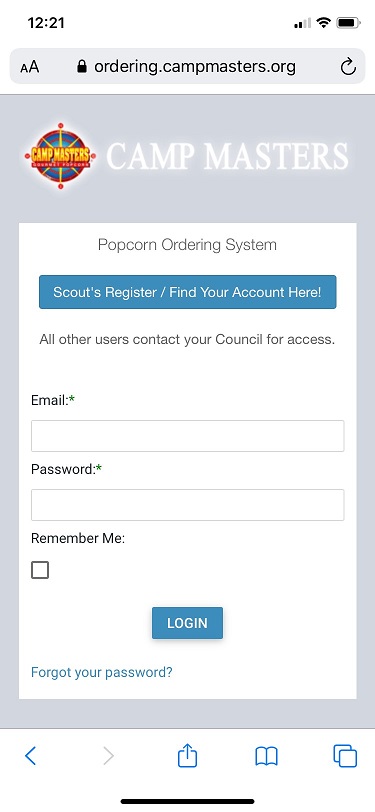 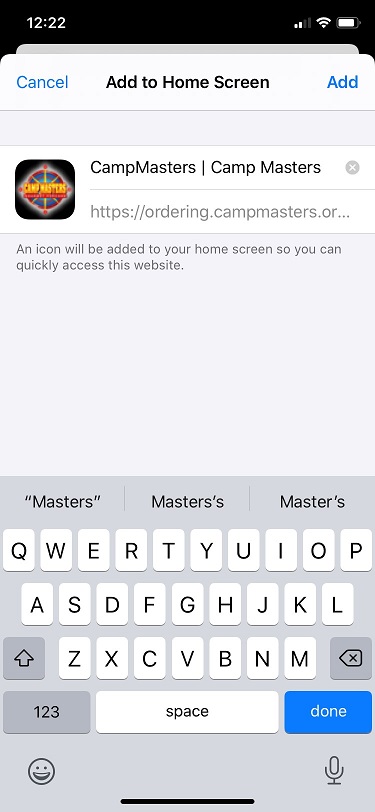 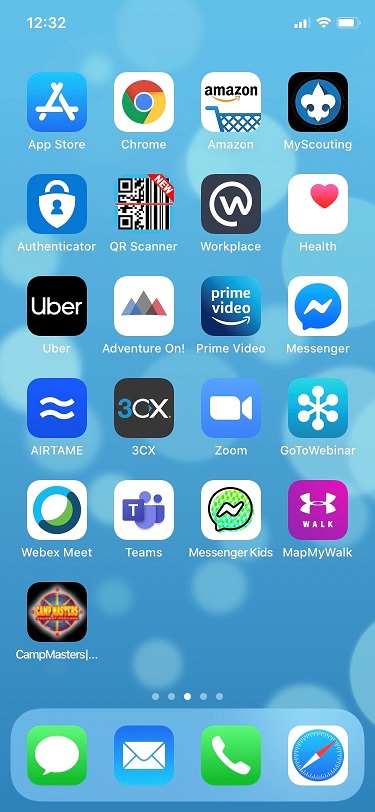 14
Scouts Enters Customer Order when Selling Door-To-Door
AND
ACCEPT CREDIT CARDS AS PAYMENT
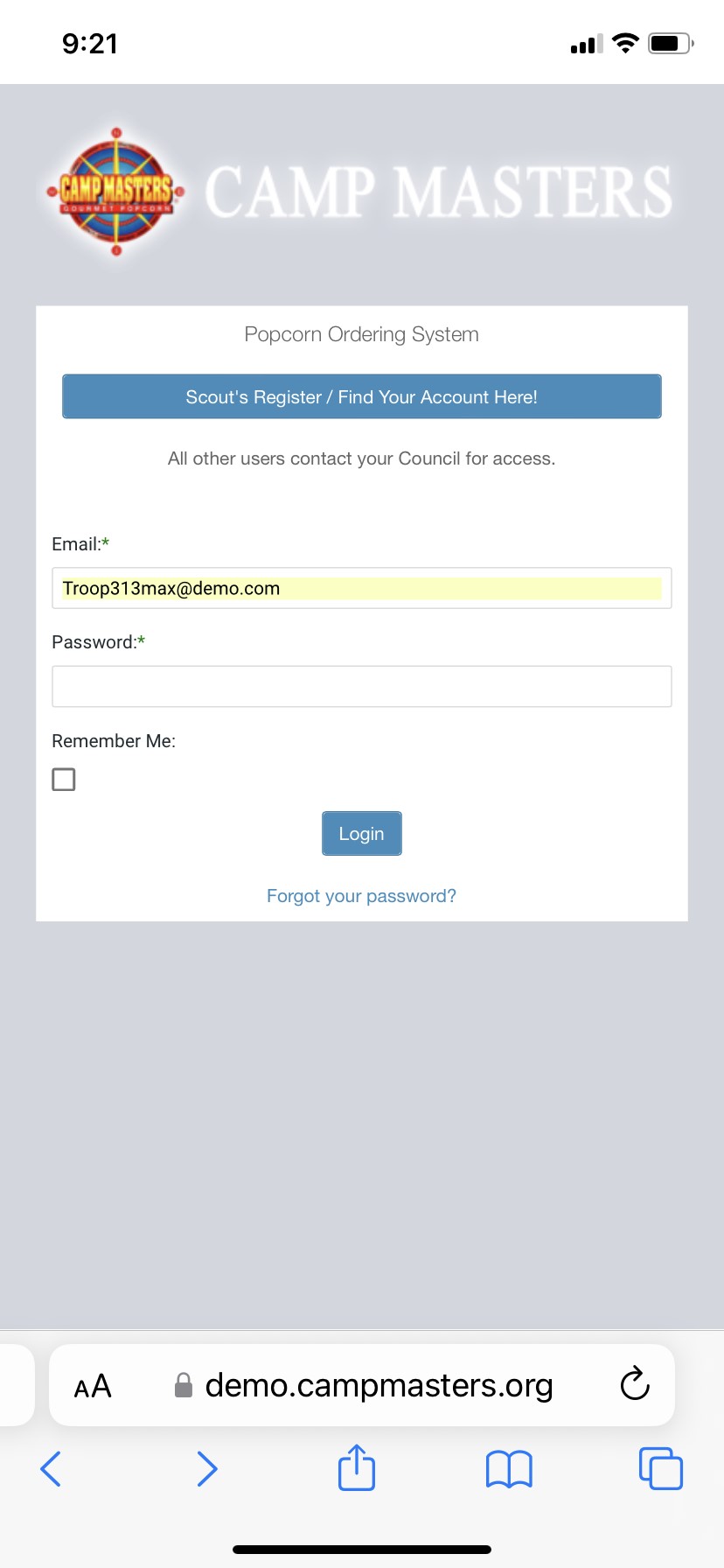 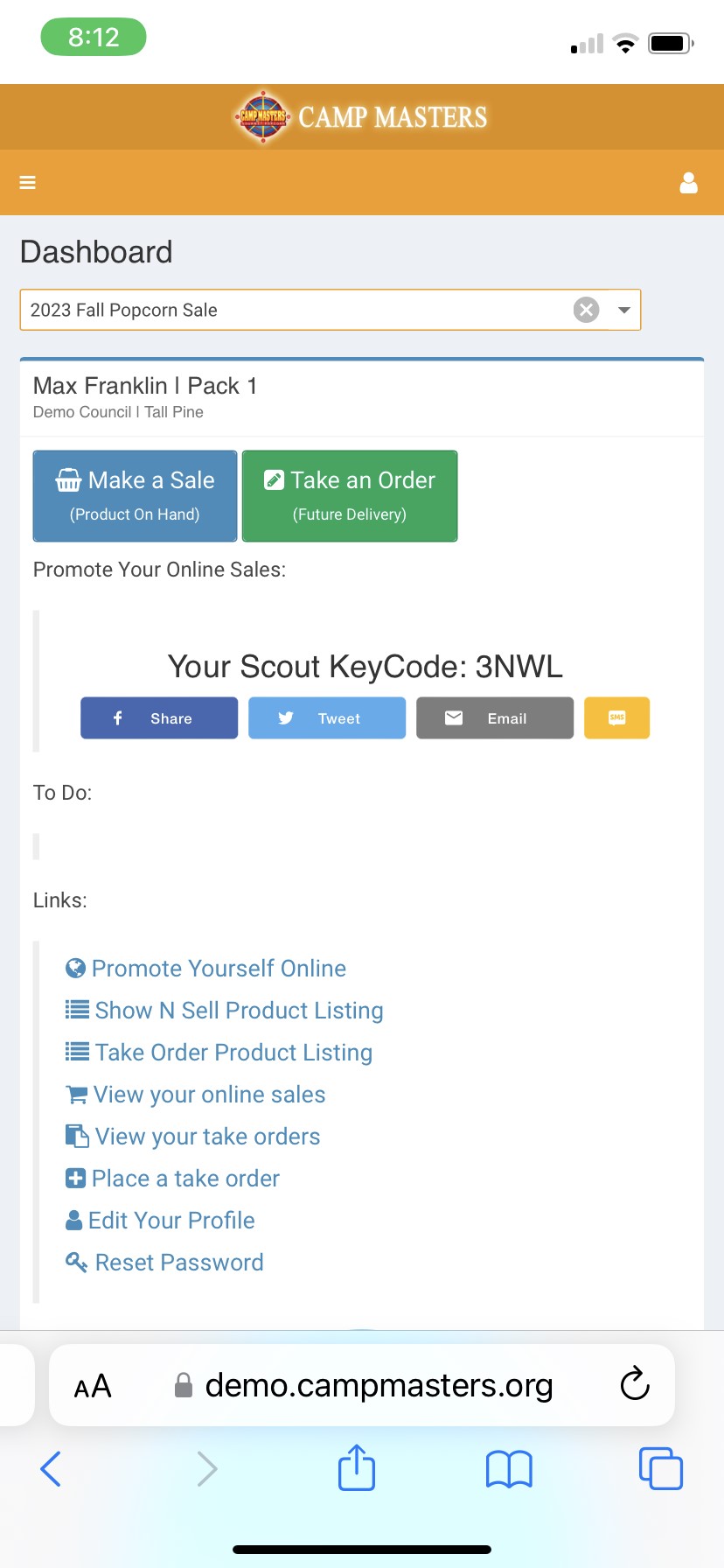 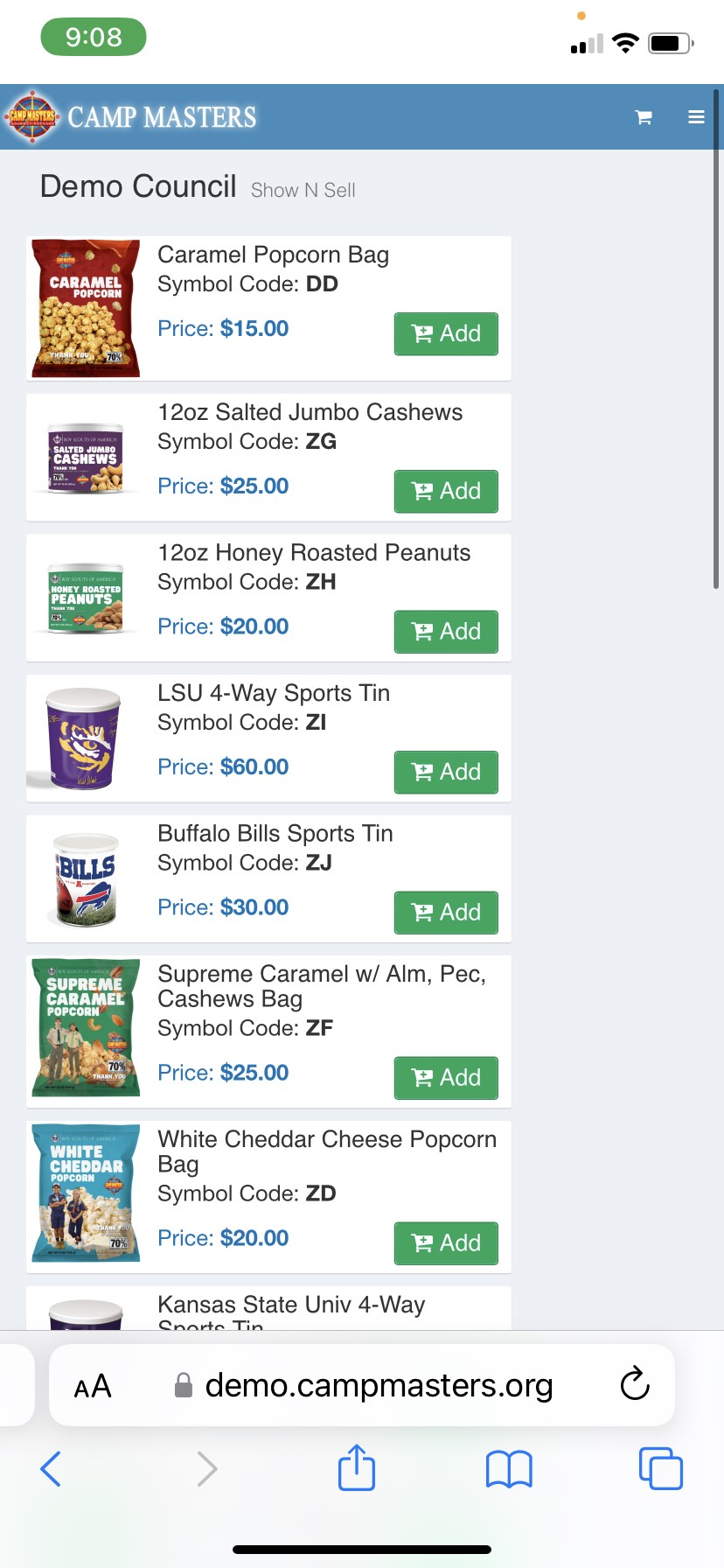 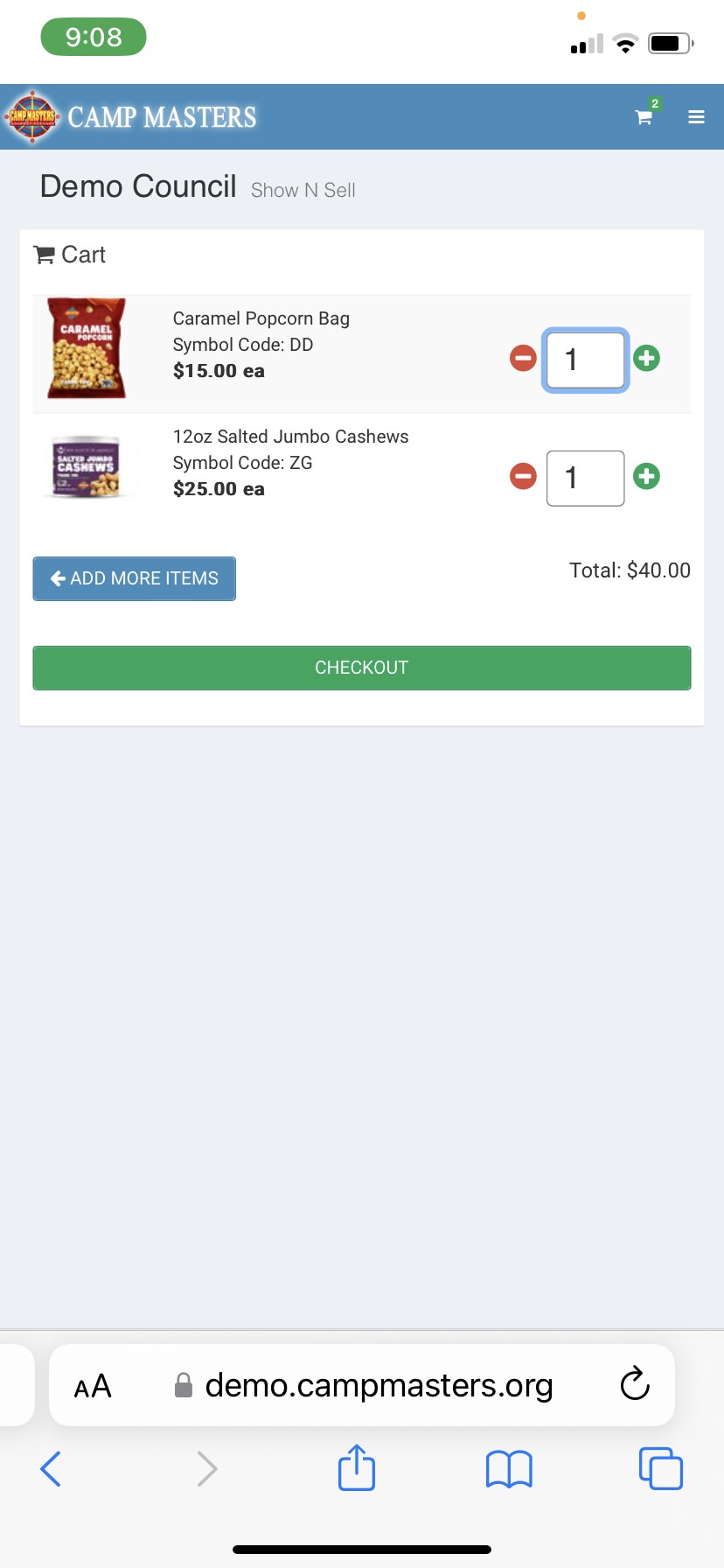 This will take you tothe products page. Scroll down to find the requested product. Then click “Order” to add the item to the shopping cart
Scroll down to find the requested product. Then click “Order” to add the item to the shopping cart.
Click “Place a Take Order” from the dashboard
Login to CAMP MASTERS Dashboard
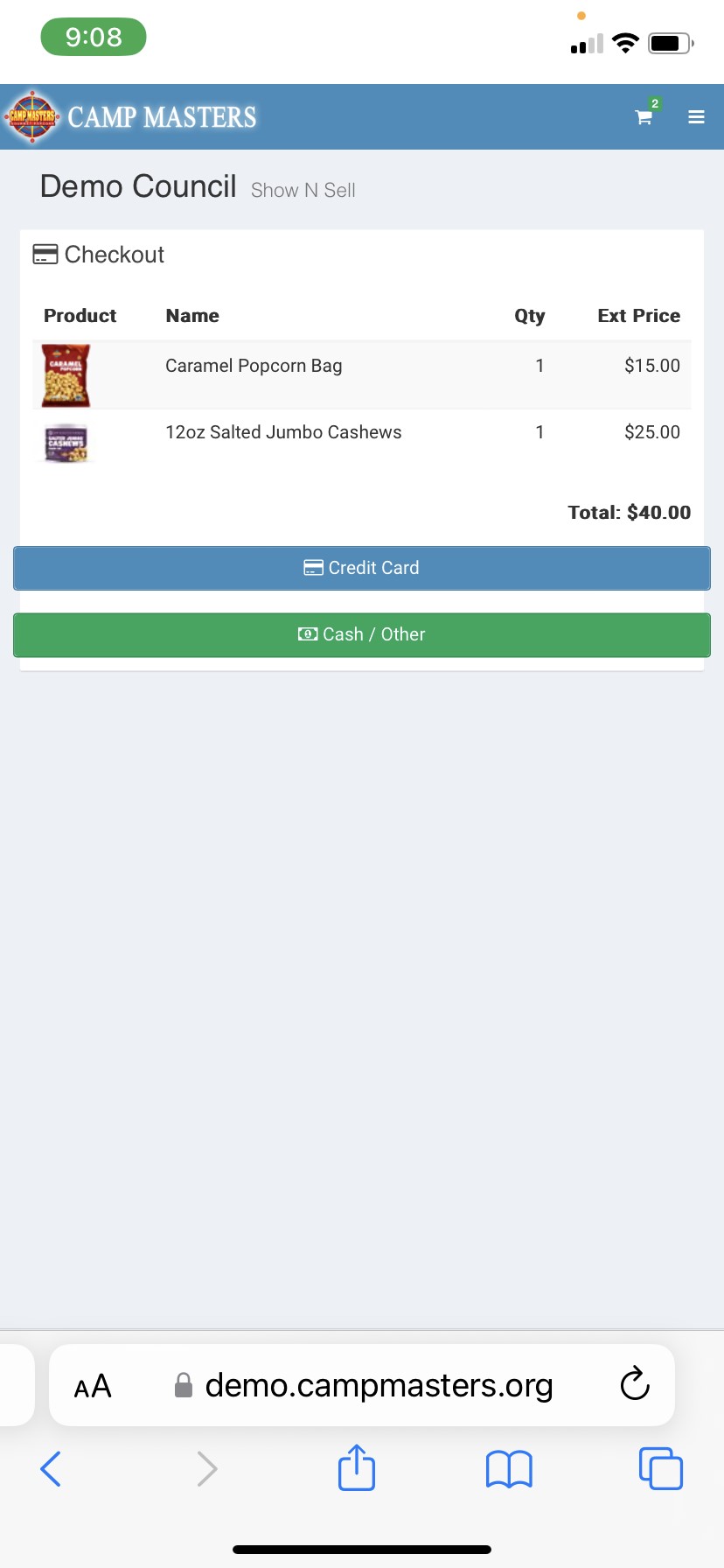 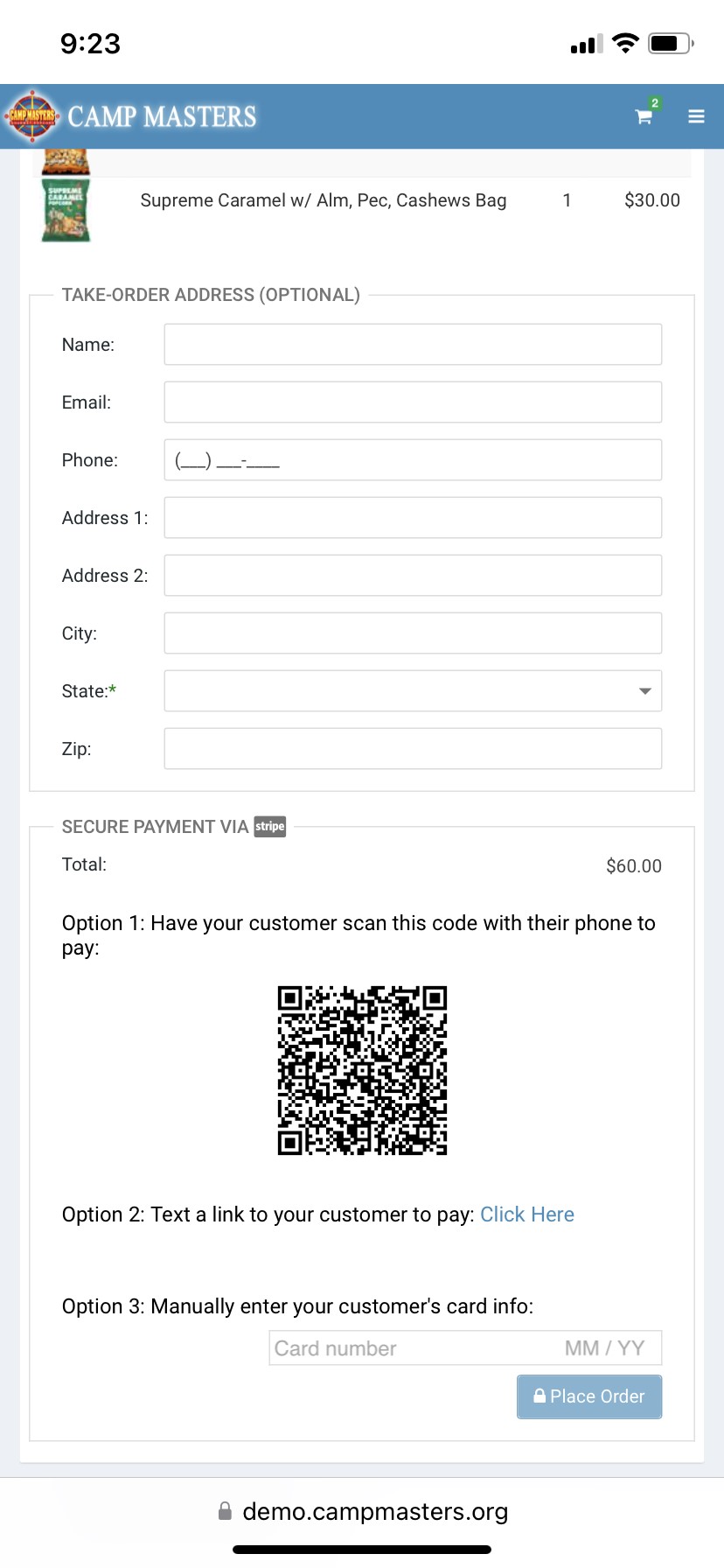 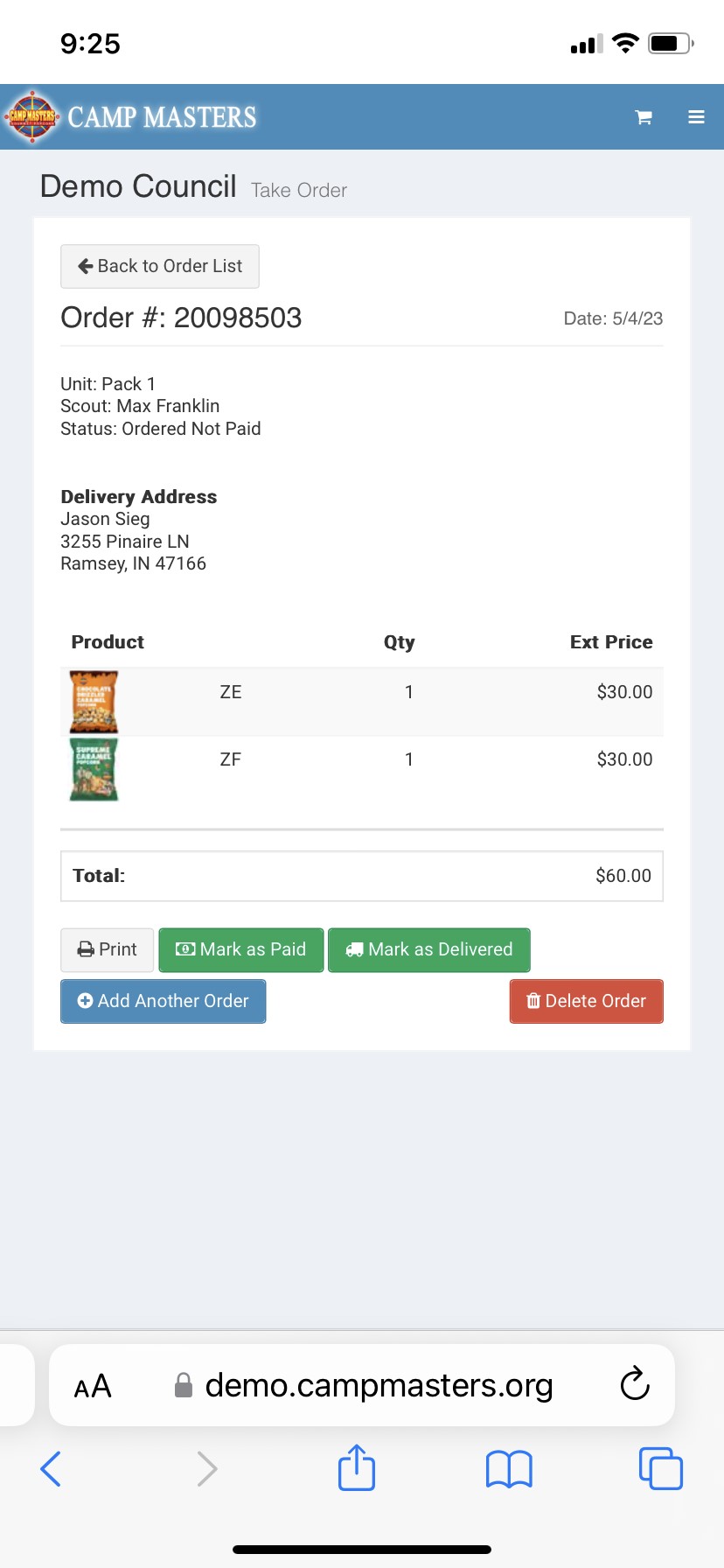 To take payment, you can:
1. Have the customer scan QR code for them to enter payment.
2. Text them so they can enter payment.
3. Enter Information manually.

.
Mark as paid and delivered if applicable.
A confirmation window will appear. You can either take cash or Credit card for payment
15
How to Sell Online at Popcorn.com using Social Media and Email
16
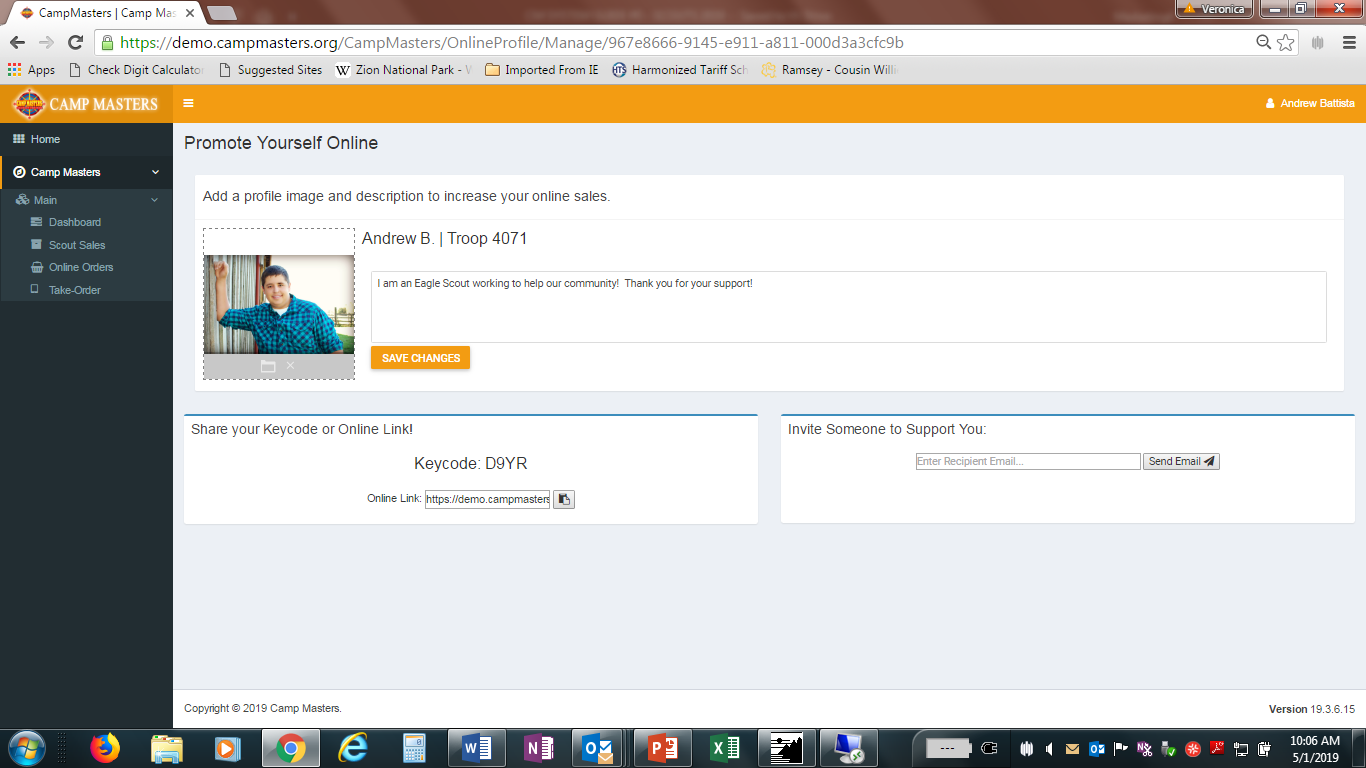 Scout can upload picture & write a personal note in box provided.  Email friends and family using the field “Invite Someone to Support You”.  The email will contain a link to take the consumer directly to the Scout’s ordering page: www.popcornordering.com*
* Consumers can still just go directly to URL:  www.popcornordering.com and enter the New Scout Keycode.  To get credit for the Sale, the consumer must enter the Keycode. The page will display the Scout Name that is getting credit for the online sale.
WWW.POPCORNORDERING.COM - SCOUTS SELL ONLINE 
 ORDERS SHIPPED DIRECTLY TO THE CUSTOMER –Below is what Consumers will see:
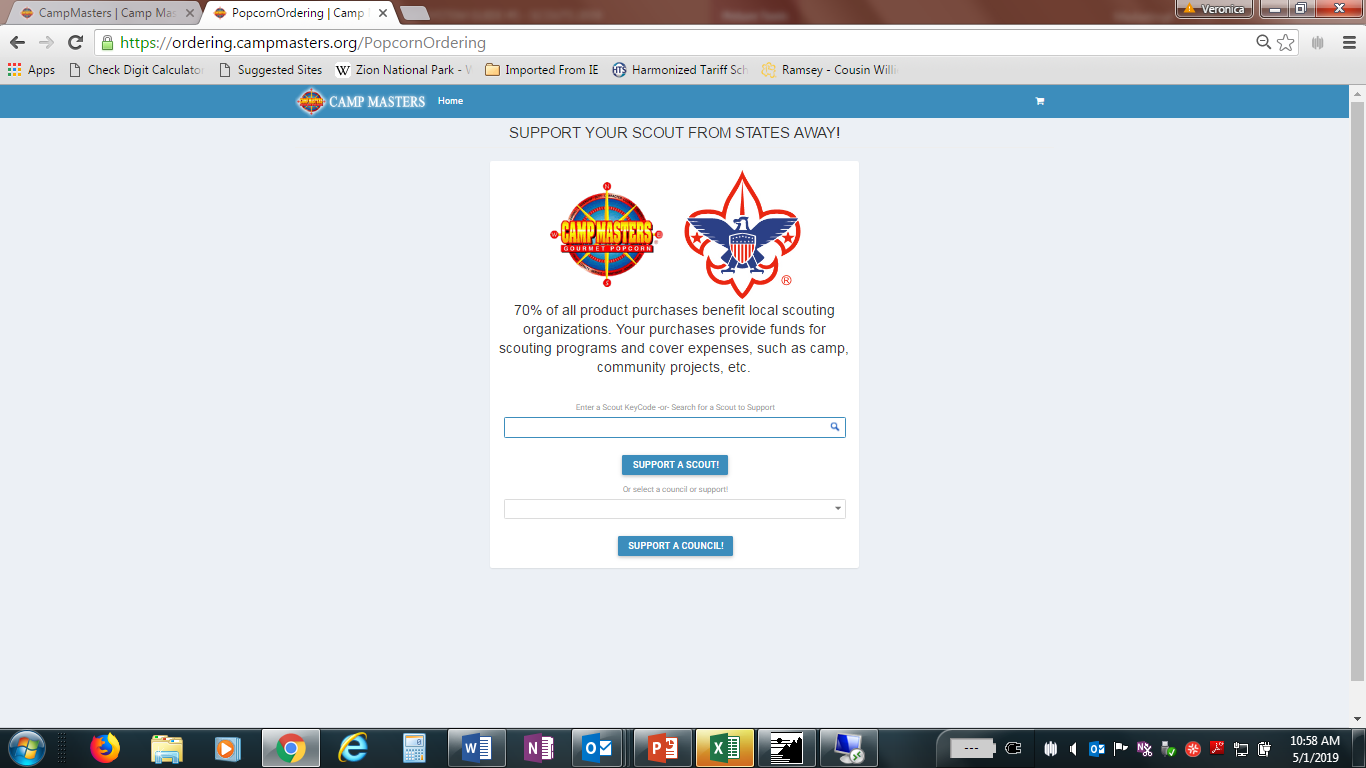 Scout “look up” from Mobile device
Scout “look up” from a laptop or tablet.
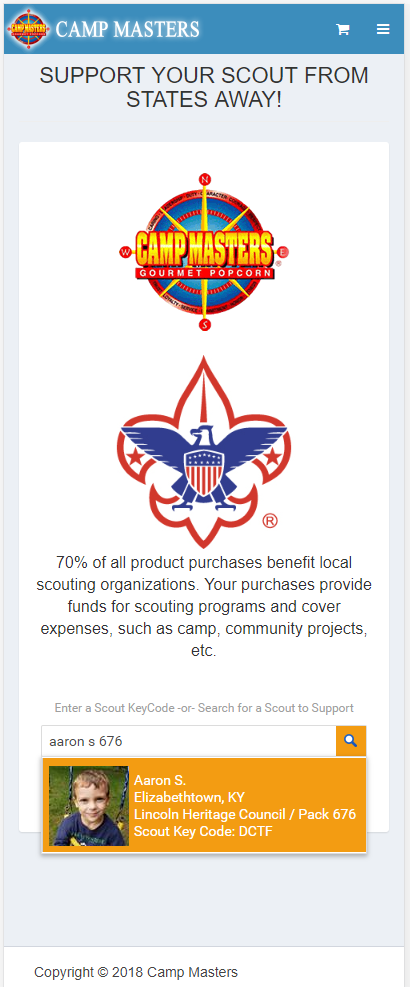 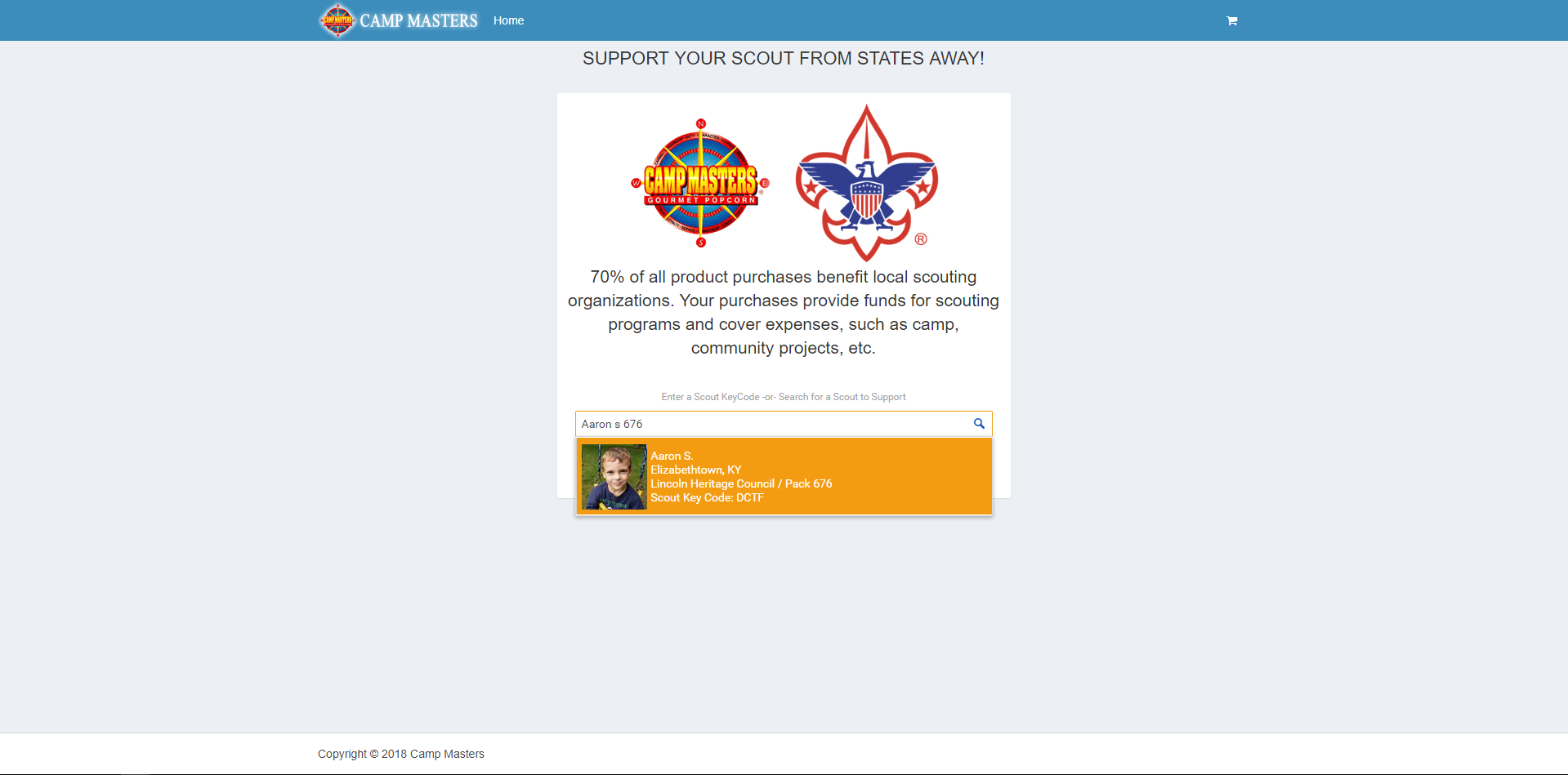 www.popcornordering.com
CONSUMER VIEW IF USING A MOBILE DEVICE
WHEN THE CONSUMER ENTERS THE KEYCODE OR “FINDS” THEIR SCOUT, THEY WILL SEE SCOUT INFORMATION & THE PRODUCTS TO ADD TO CART
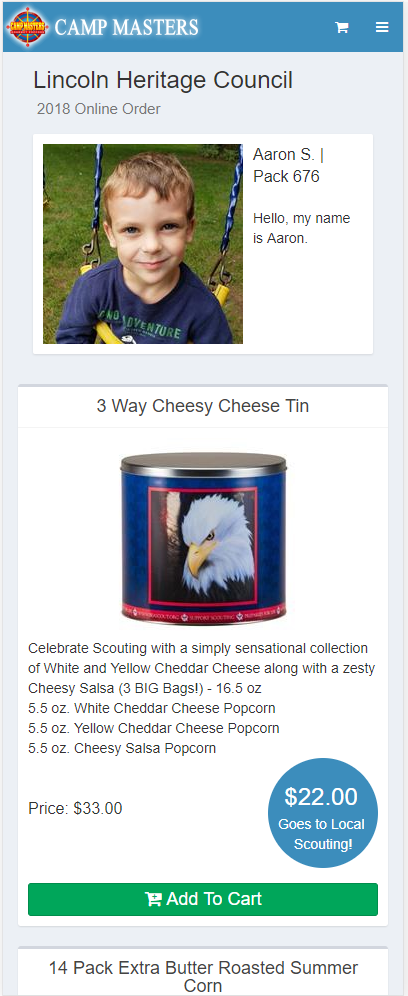 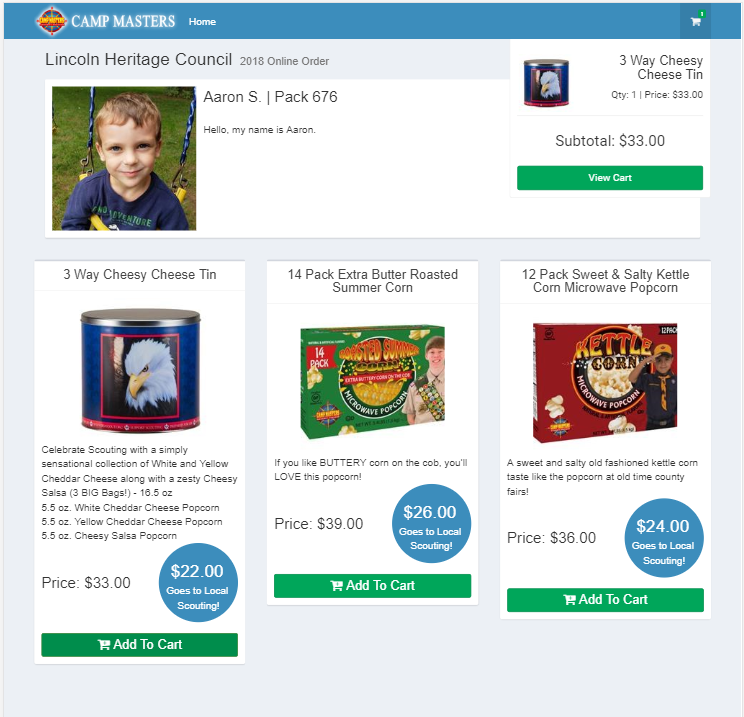 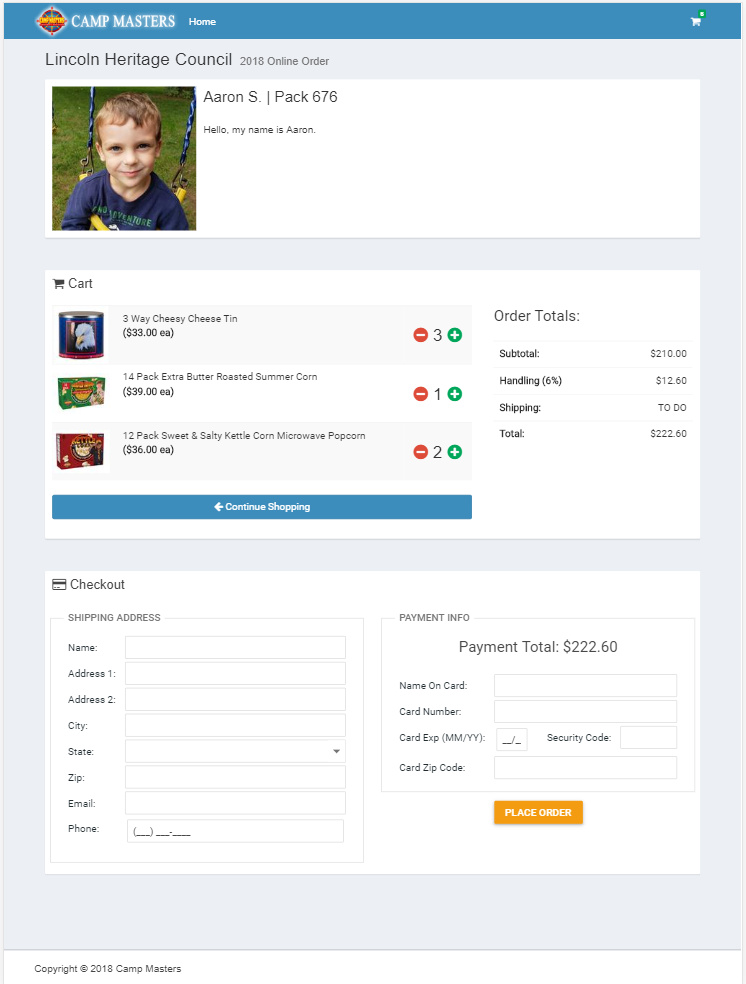 www.popcornordering.com
SCOUT ONLINE SELLING- CONSUMER “CHECK OUT”

CONSUMER WILL BE EMAILED ORDER ONFIRMATION

ORDER IS SHIPPED DIRECTLY TO CONSUMER

 PAYMENT IS MADE TO THE ORDERING SYSTEM; SCOUT DOES NOT HAVE TO DELIVER PRODUCT OR TAKE PAYMENTS

SCOUT RECEIVES CREDIT FOR THE SALE
PROMOTING POPCORN | HANGERS & CARDS
Parents: check with your Unit Leader or Popcorn Kernel for specifics on acquiring these items.
HEY SCOUTS! It’s time to let your neighbors know IT’S POPCORN TIME! And to keep everyone safe, you can use these door hangers provided by your Unit.

Add your name and other information to the front of the door hanger or card with a dark marker.
Get your personal Key Code (found by clicking “Promote Yourself Online” from your CAMP MASTERS dashboard).
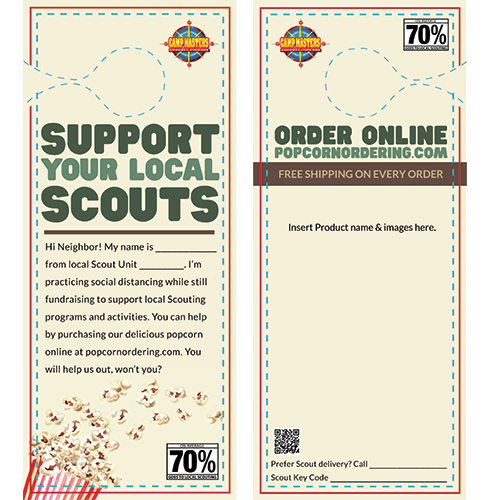 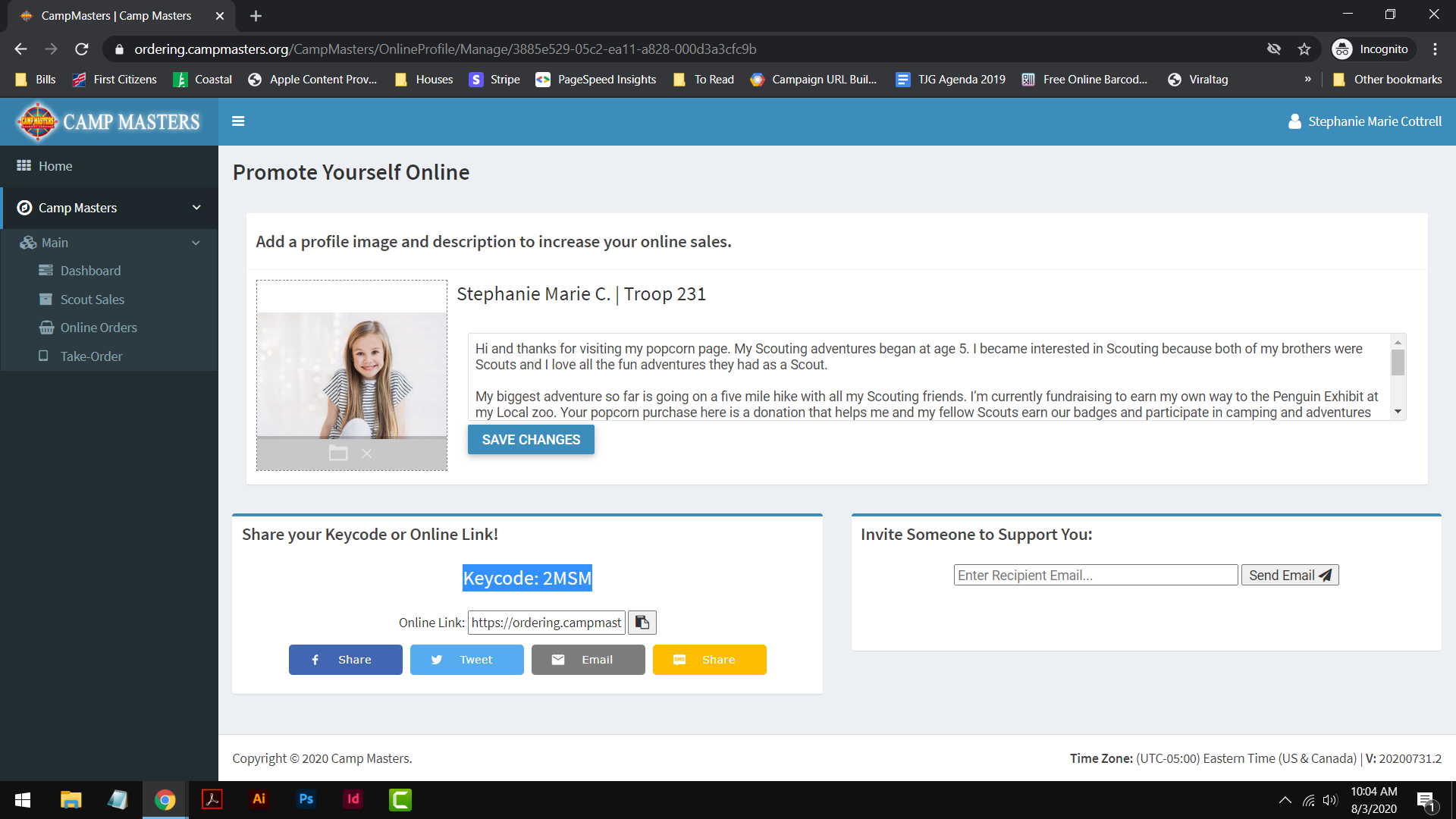 22
PROMOTING POPCORN | HANGERS & CARDS
Add your Key Code to the card plus a phone number onthe back of the door hanger with a dark marker.Your Unit Leader will have a personalized version of thedoor hanger with available products and images added.
Now you’re ready to pass out these hangers and cards. 
Hangers are great on door knobs or use a rubber bandto attach on mailbox flags of houses in your community.
Ask the property manager if you can leave hangers or cards in the mailboxes / doors in apartments or condo communities.
Remember to be respectful of others property by using sidewalks and gaining permission before distributing.
Deliver to local businesses (like gas stations) and ask them to post or leave a stack of cards at the checkout.
Ask a local realtor to help by giving a hanger or card to their clients who recently purchased a home in the area.
Post to bulletin boards or other public announcement spaces in your community.

PRINT YOUR OWN HANDOUT CARDS HERE: VistaPrint (100 for $15)
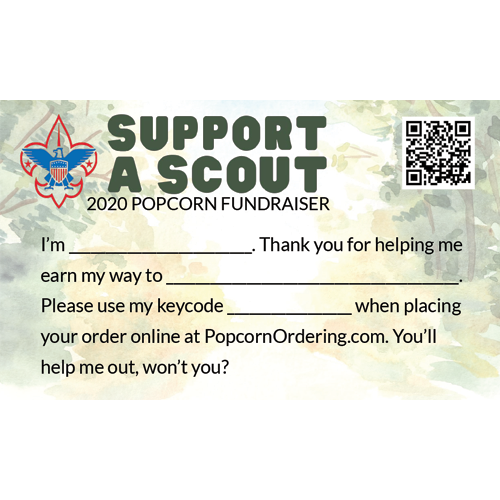 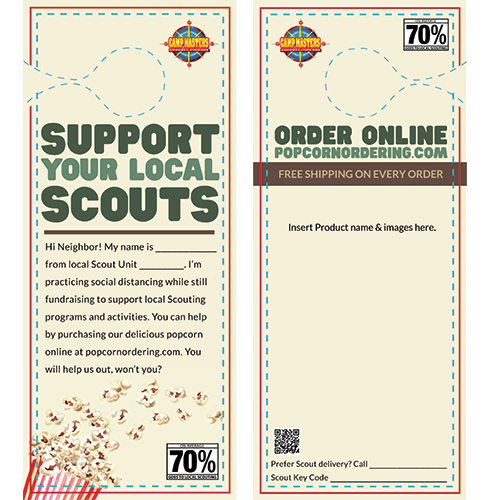 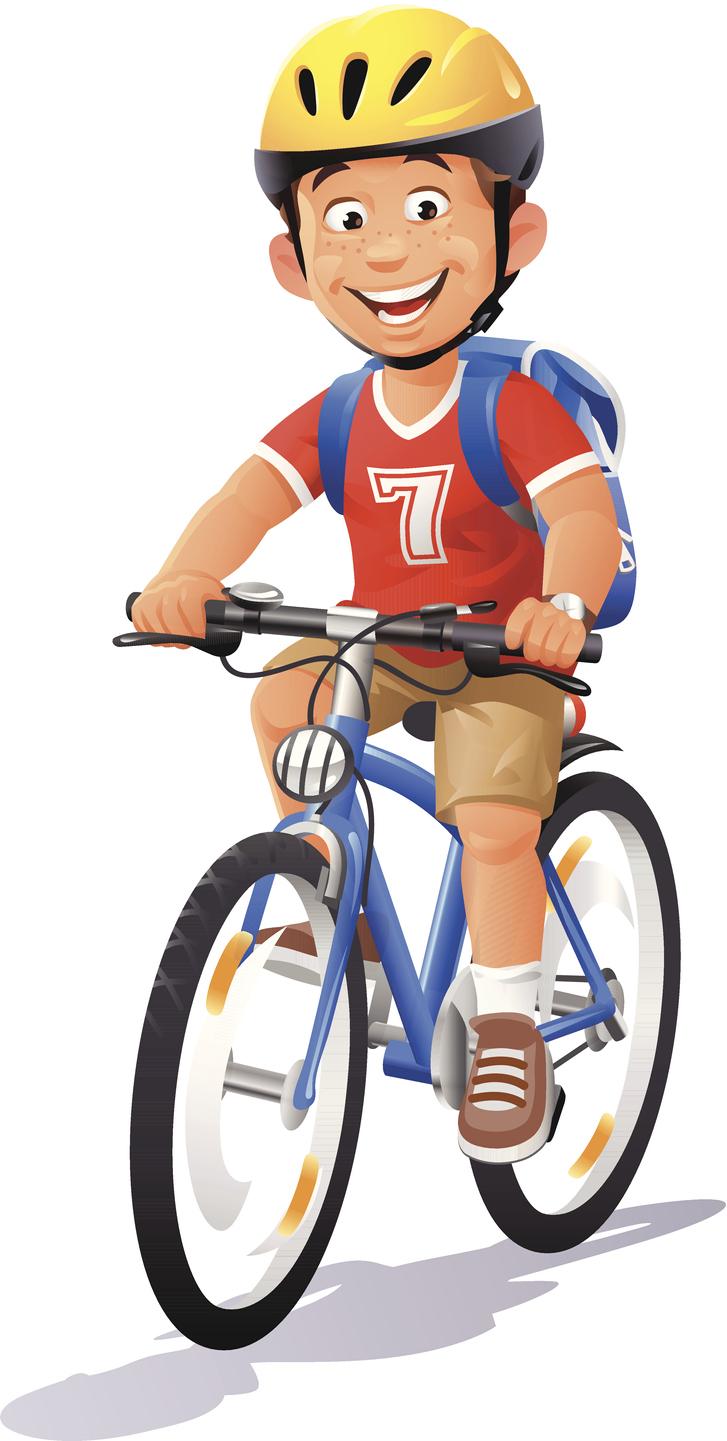 23
PROMOTING POPCORN | WINDOWS & CARS
HEY PARENTS! A great way to help support your Scout is when you’re driving around town.

Add a bumper magnet to the back of your vehicle (about $15 from VistaPrint for one). When stopped or parked around town, you’re community will know it’s POPCORN time!Just print with or add your Scouts Key Code in permanent marker and stick on the back of your car!You can also display this as a static cling sign in any window of homes or businesses in your community. (about $15 from VistaPrint for one)
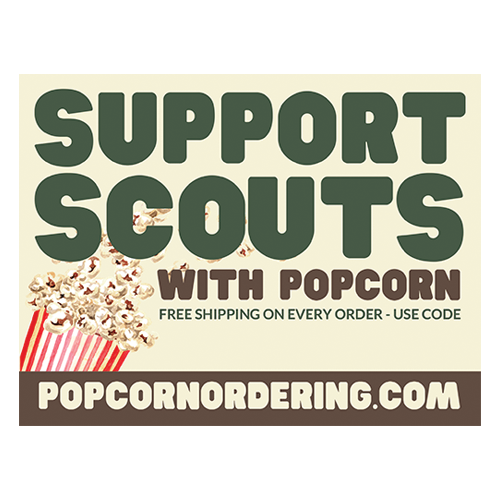 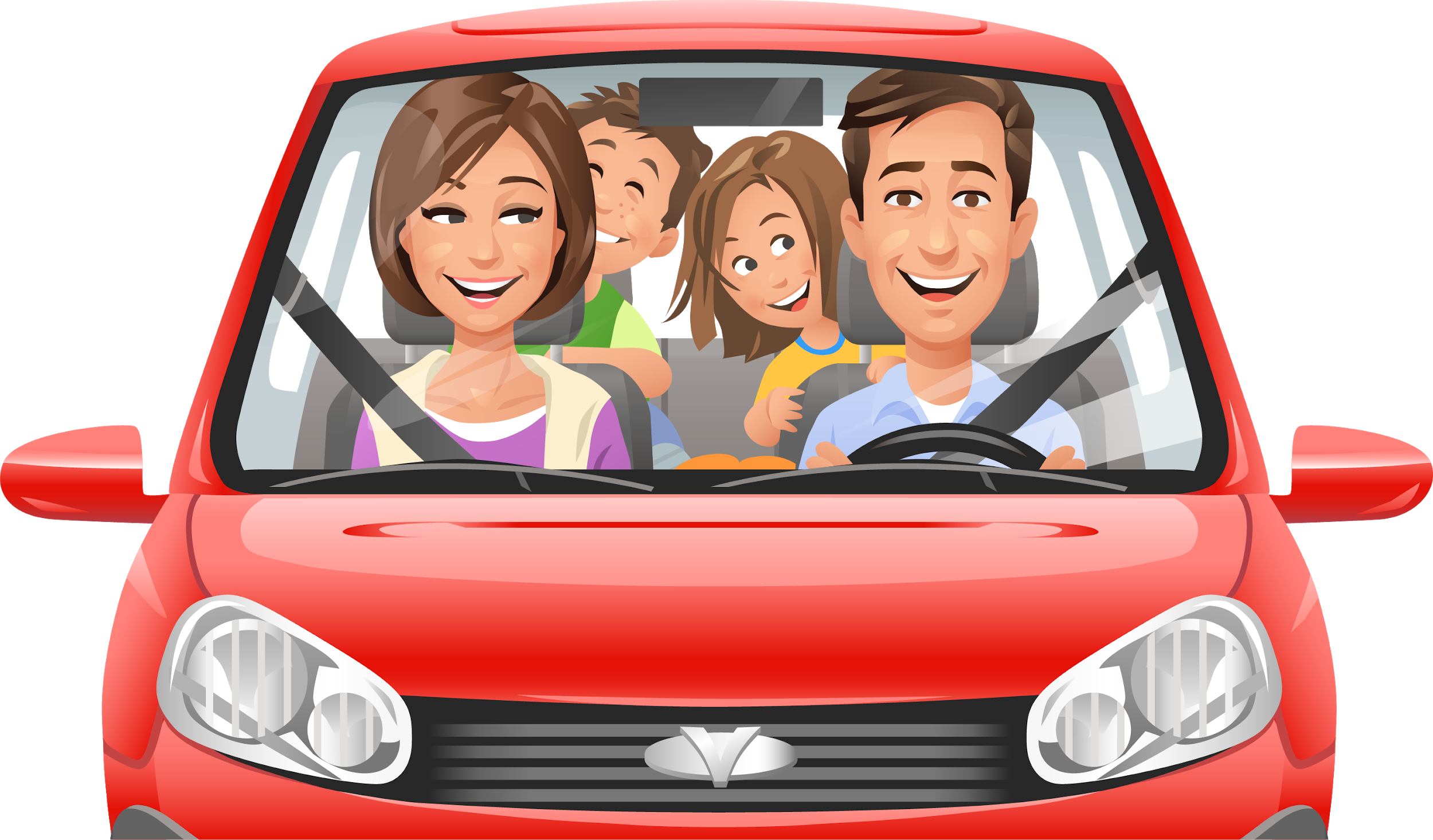 2 M S M
24
PROMOTING POPCORN | SOCIAL MEDIA POSTS
Let’s Connect Online! It’s time to let your family, friends and followers help support your popcorn sale. Make a post to your social profile or send a direct message to ask for their support.

Make sure you have your Key Code or Online Link from CAMP MASTERS.
Did you know? You can also share to Facebook and Twitter right from within your CAMP MASTERS profile! (click the icons below your Key Code).
CAMP MASTERS is providing the social content for you here. Check back often as new post templates are added throughout the sale. 
Be sure to ask others to share your message on their own accounts too! We’re all ‘Supporting a Scout’ together.

FUN TIP: You can also use this email template to send direct or private messages using your social media account!
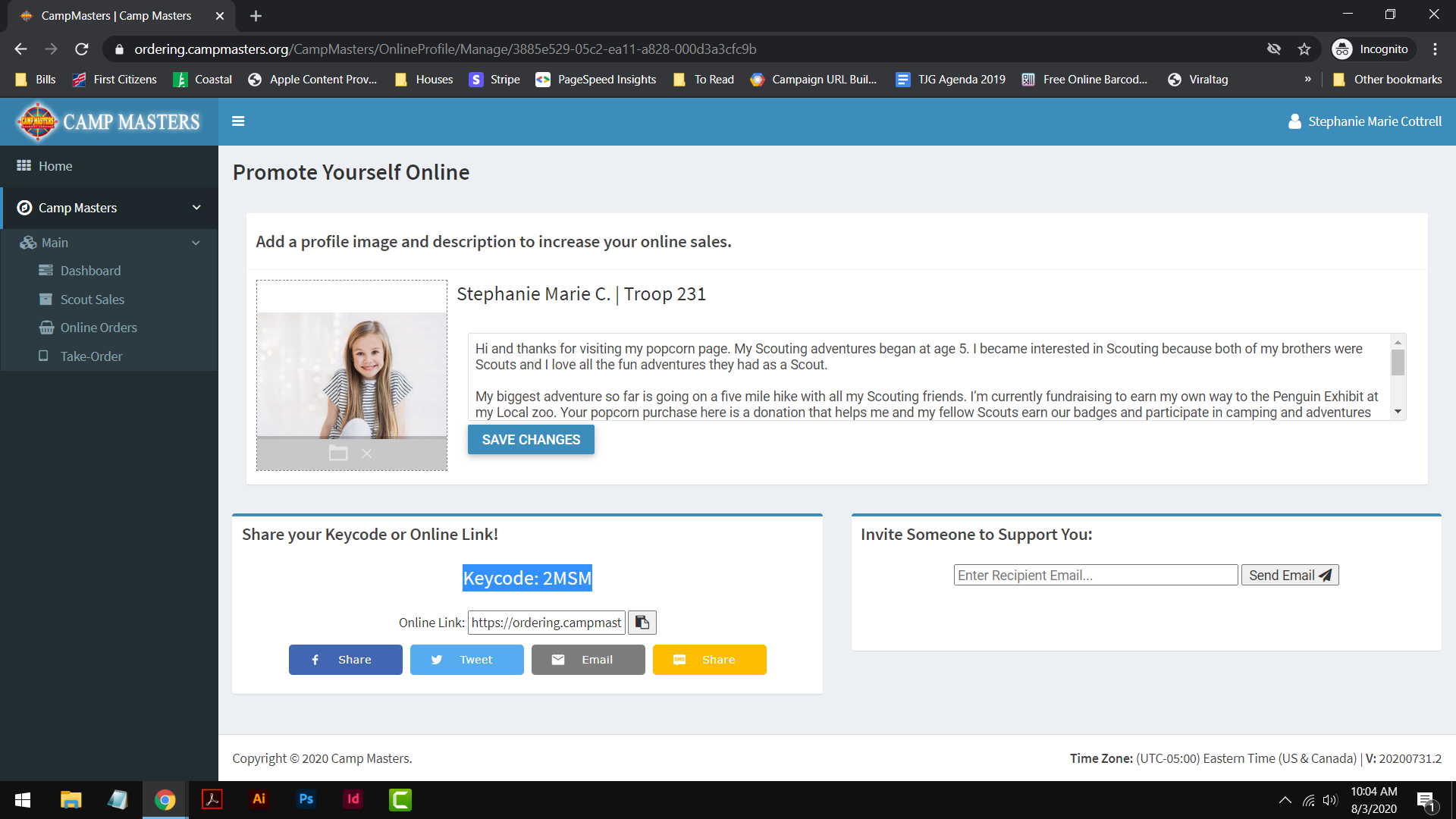 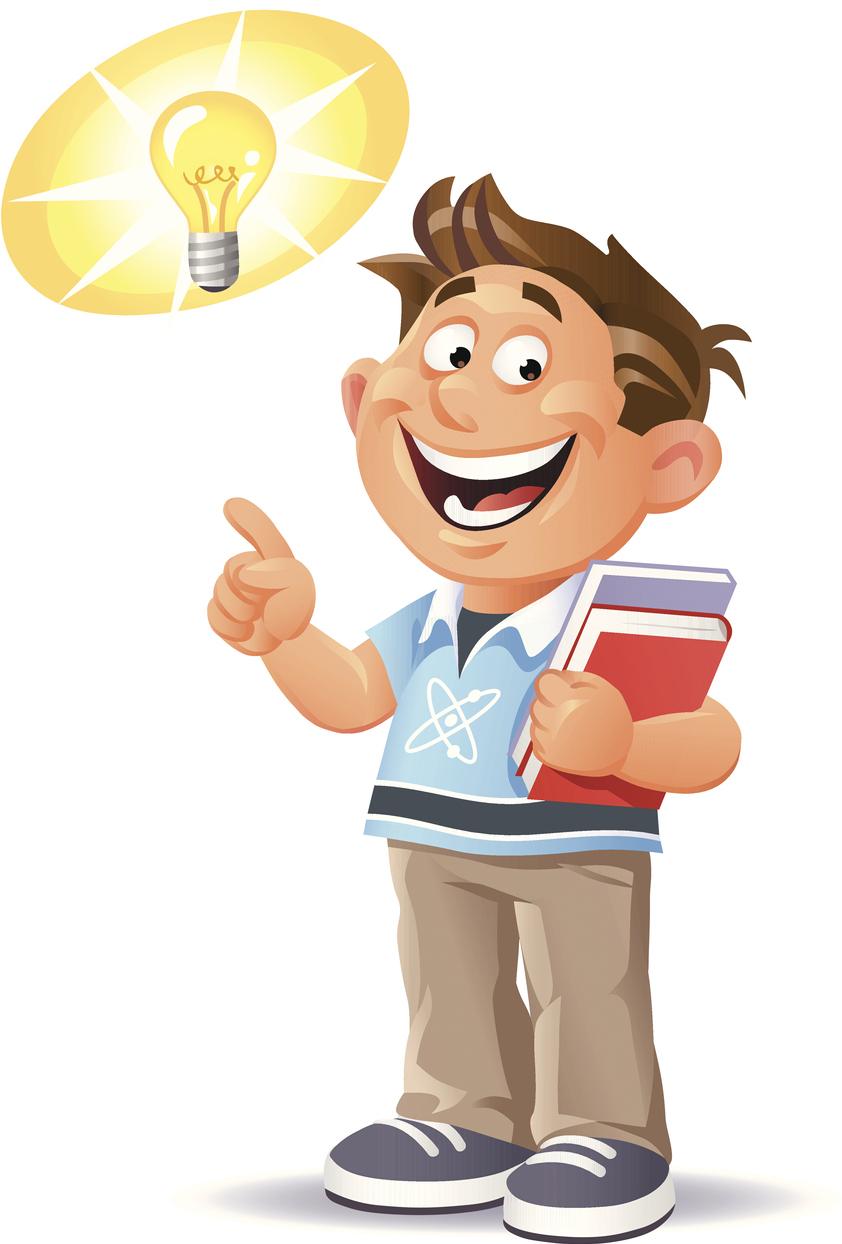 25
PROMOTING POPCORN | SEND EMAILS
Make a list and send it twice! Email is a great way to ask friends and family personally for their support of your Scout. There are multiple ways to make a connection!

Make a list of friends and family you think will support you in the popcorn sale. Try and list as many as you can think of in 5 minutes.
Then, you can send an email right from your CAMP MASTERS Dashboard by clicking the gray button OR by using the quick send tool to the right.
You can also Copy your Online Order Link and send a personalized message from your inbox. CAMP MASTERS offers a great template to get you  started. 
After a few days, send the follow up message to anyone you haven’t heard from. Sometimes people get busy and forget. Or don’t have time to order right when you email them. It’s OKAY to gently remind them of your request for their support.
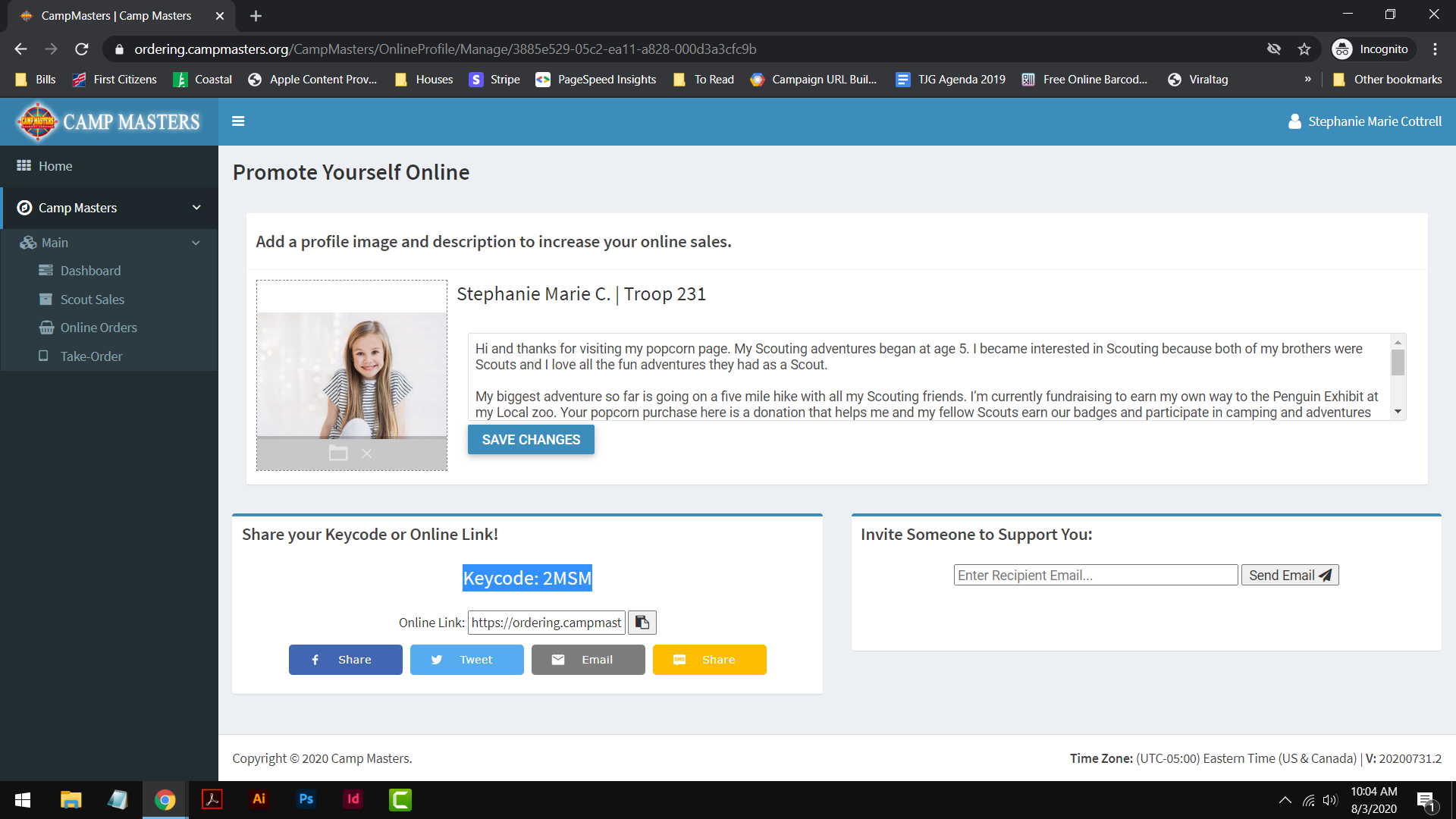 26
PROMOTING POPCORN | VIDEO CALLS
Connect and catch up! Some of your friends and family will appreciate you asking for their support in person. It’s kind of hard to do right now. But you can easily connect using Facetime, Google Meet, Zoom or one of the many other video call platforms out there.

Each of the platforms above are free to use, but will require a phone or online account.
Once you’ve set up your account, send an email invite to the other person with instructions on how to join you. (Note: these can be copied from the platform in most cases.)
Connect with them on the platform andlet them know it’s POPCORN time!
Ask for their support using your CAMP MASTERS popcorn script.
You can give them the option to orderOnline or complete a TAKE ORDER forthem using the CAMP MASTERS app.Note: Take Orders will be delivered byyou to the customer. Online orders shipFree to their door.
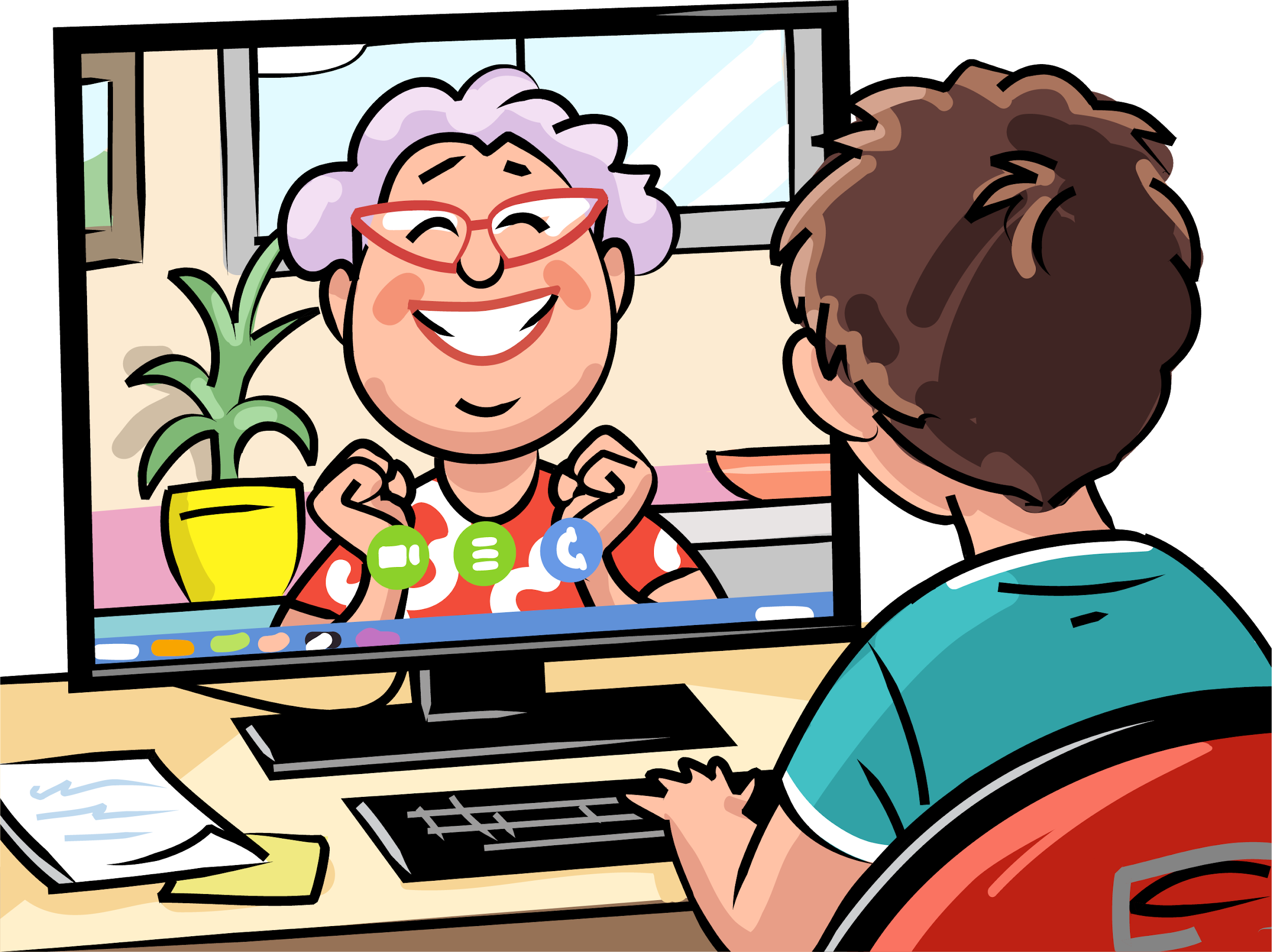 27
PROMOTING POPCORN | POPCORN PARTIES
Bust out the popcorn for PARTY TIME! We may not be able to get together, but that doesn’t mean we can’t still host a rockin’ P-A-R-T-Y. Invite your friends and family to join you for a virtual popcorn party by using a video conference platform like Google Meet or Zoom.

Make a guest list for your party and send out the invitations. Don’t forget to include the link to your virtual party room!
Get prepared to go live by grabbing your Take Order form and securing any show-n-sell products you want on-hand from your Popcorn Kernel. It’s good to have at least your personal favorites on hand to show off to your guests. 													During the party:
Introduce yourself
Thank everyone for coming 
Talk about what Scouting means to you
Introduce each of the available products+ Give a description+ Show the popcorn+ Share what you like about it+ Encourage them to ask questions
Close by asking each person for their support. You can take orders live or reach out to them after the party by email or phone.
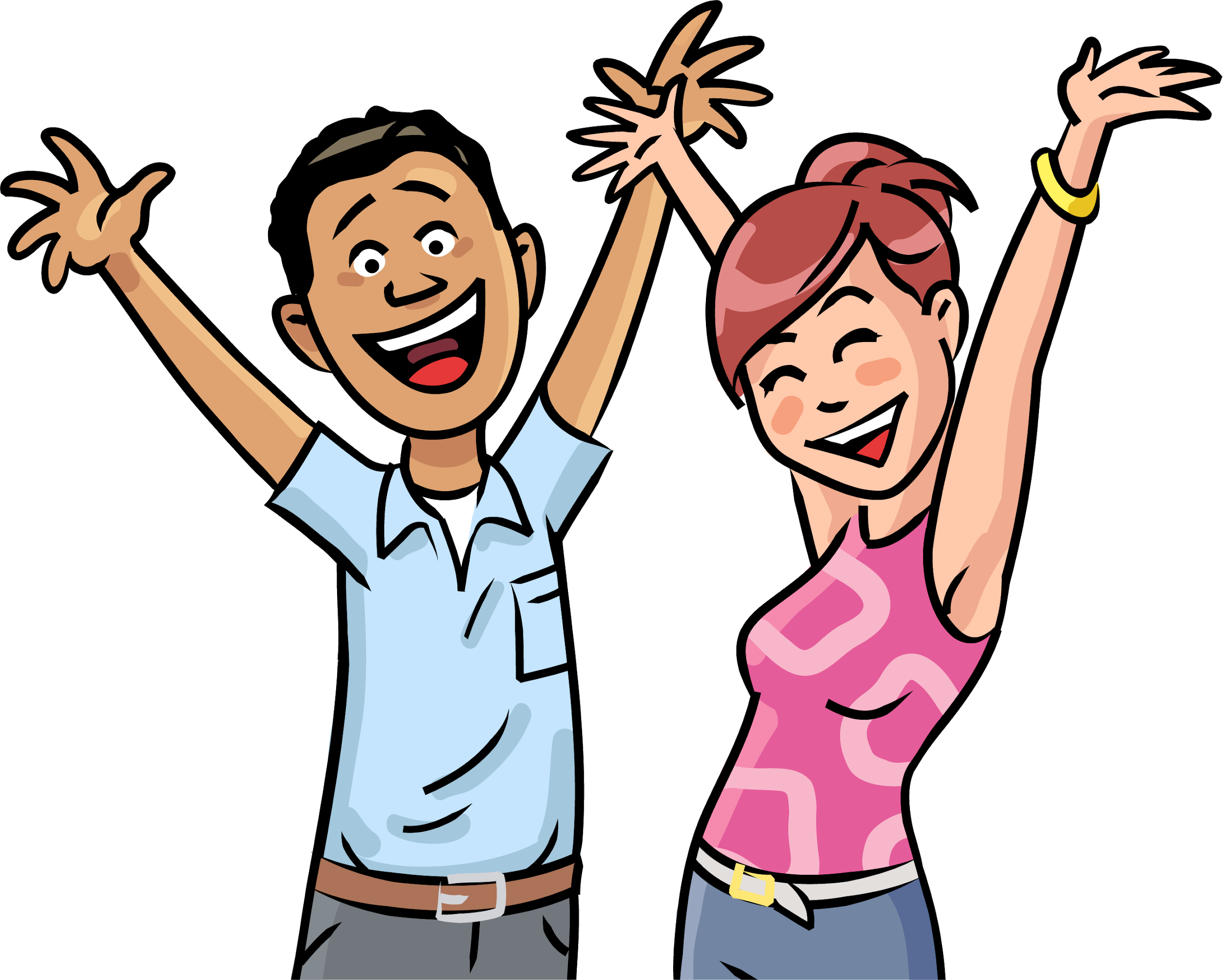 28
PROMOTING POPCORN | POPCORN SQUAD
CREATE YOUR POPCORN SQUAD! Ask your friends, family and neighbors to help spread the word about your popcorn sale!

Make a list of everyone you can think of in 5 minutes who would happily tell others about your popcorn sale.
Reach out to them personally and ask for their support. Here are just a few of the ways they can serve on your popcorn squad:
Distributing cards or door hangers where they live and work.
Sharing posts on their social media accounts.
Hosting a virtual popcorn party with you.
Emailing your online ordering link to people they know.
Asking their boss and co-workers to Support a Scout this year.
Think of fun challenges or ways you can help your popcorn squad celebrate their hard work and contribution to your popcorn fundraising success!
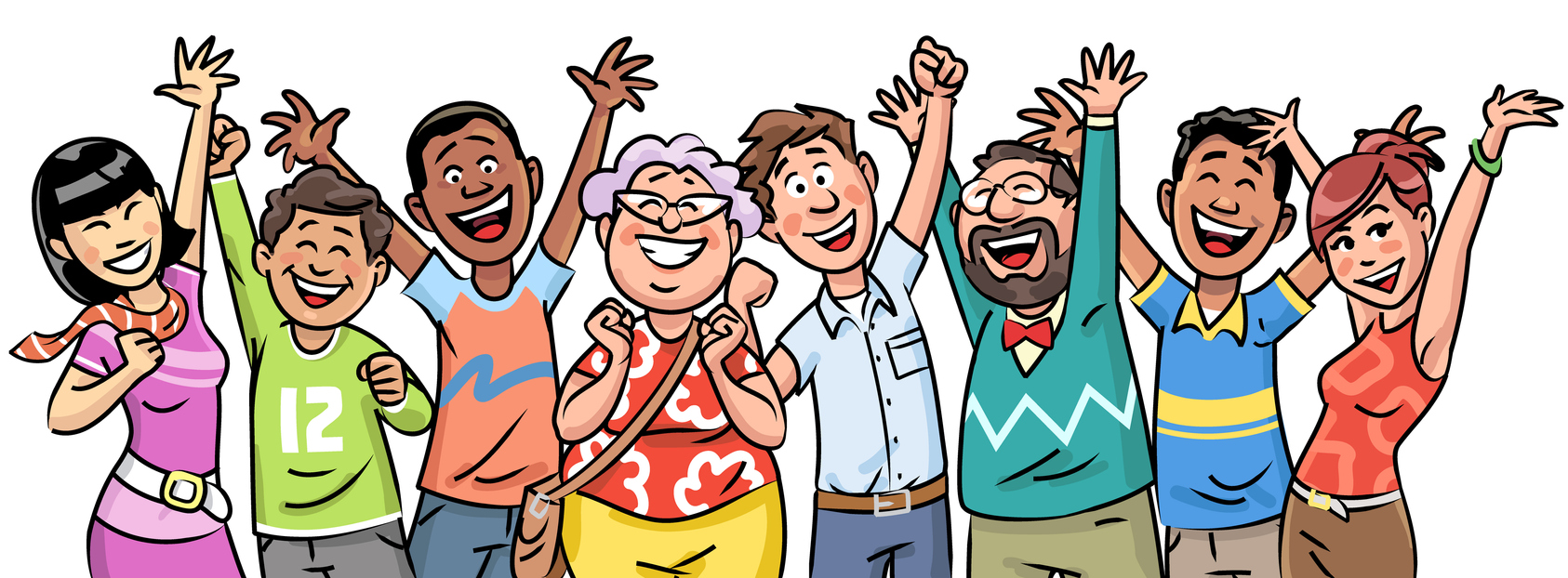 29
PROMOTING POPCORN | LOCAL BUSINESSES
ASK LOCAL BUSINESS OWNERS FOR THEIR SUPPORT! The people who own a business in your town or county are always looking for ways to give back. Give them a call and let them know you’d like their support in the popcorn sale.

Research local businesses within your town that you think would be a great popcorn partner.
Ask for the owner or manager when you call. Be sure to introduce yourself by name and give the reason for your call.Hi! My name is Caleb and I am a Scout with local Troop 321. I’m calling to speak with the owner about supporting my Unit this fall through our popcorn fundraiser. It’s helping me earn my own way to __________________. Do they have five minutes to talk with me?
If they aren’t available, leave a message asking them to call you back. When you do connect with them, let them know:
What you’re doing - fundraising by selling popcorn
Who it supports - your local Scouts
Why it matters - why Scouting is important to you
And how they can help
Purchasing popcorn for themselves, their clients or employees
Displaying your Scout Card at their location
Displaying a window sign at their location
Promoting the popcorn sale to their personalcontacts
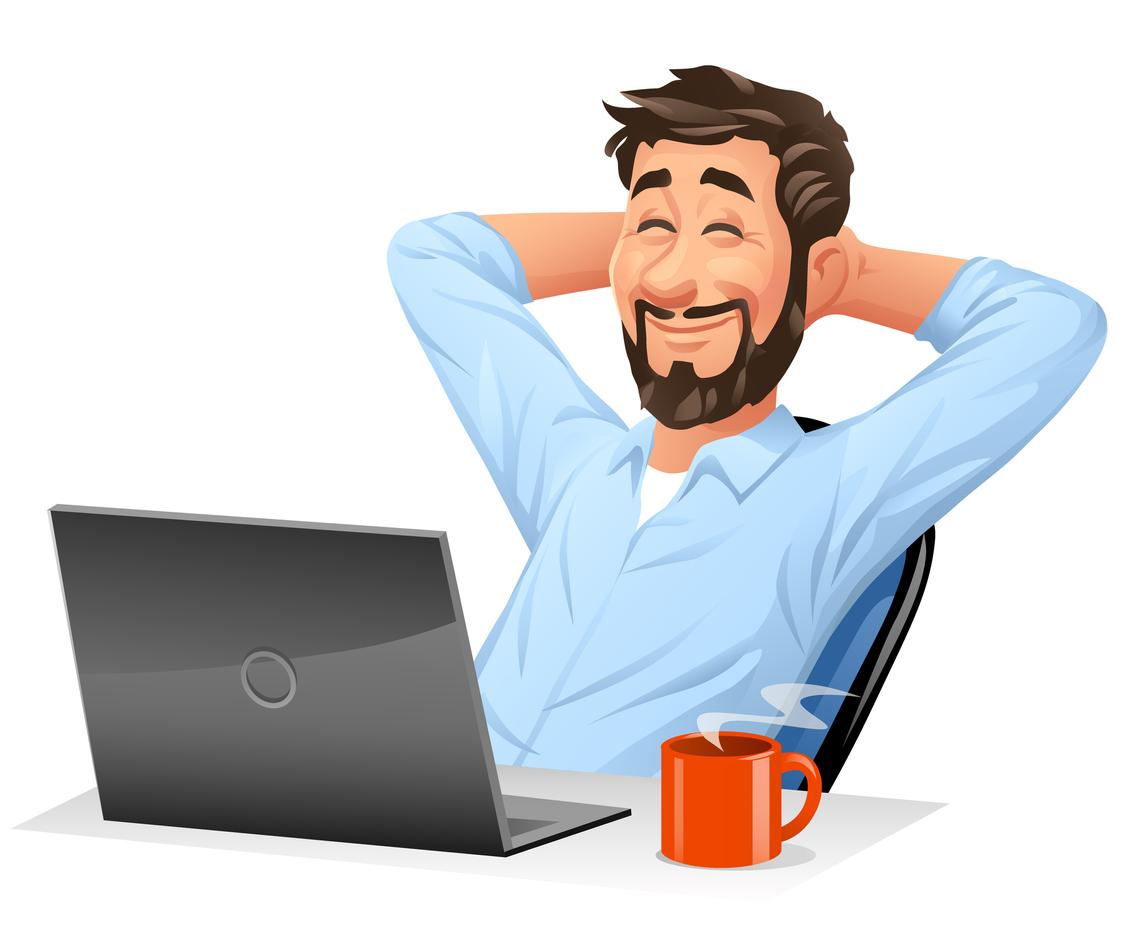 30
PROMOTING POPCORN | KEEP A LIST
BEFORE THE SALE ENDS! Keep a list of everyone who ordered popcorn from you throughout the sale this year. Here’s how it can help you sell more popcorn.

Add the date and what they ordered from you. In a few weeks, send a quick email follow up and see if they need to restock. Our yummy popcorn goes fast; and only comes around once a year. Make sure your friends, family and neighbors don’t run out!
Reach out to everyone on your list a few days before the sale ends to capture any final orders they might want to make. This can be for take orders or online orders.
PRO SELLER TIP!
Save this list and use it to kick off next year’s popcorn sale. You’ll have an instant customer base to start fundraising with. And you’ll be able to let them know what they ordered and enjoyed last year.
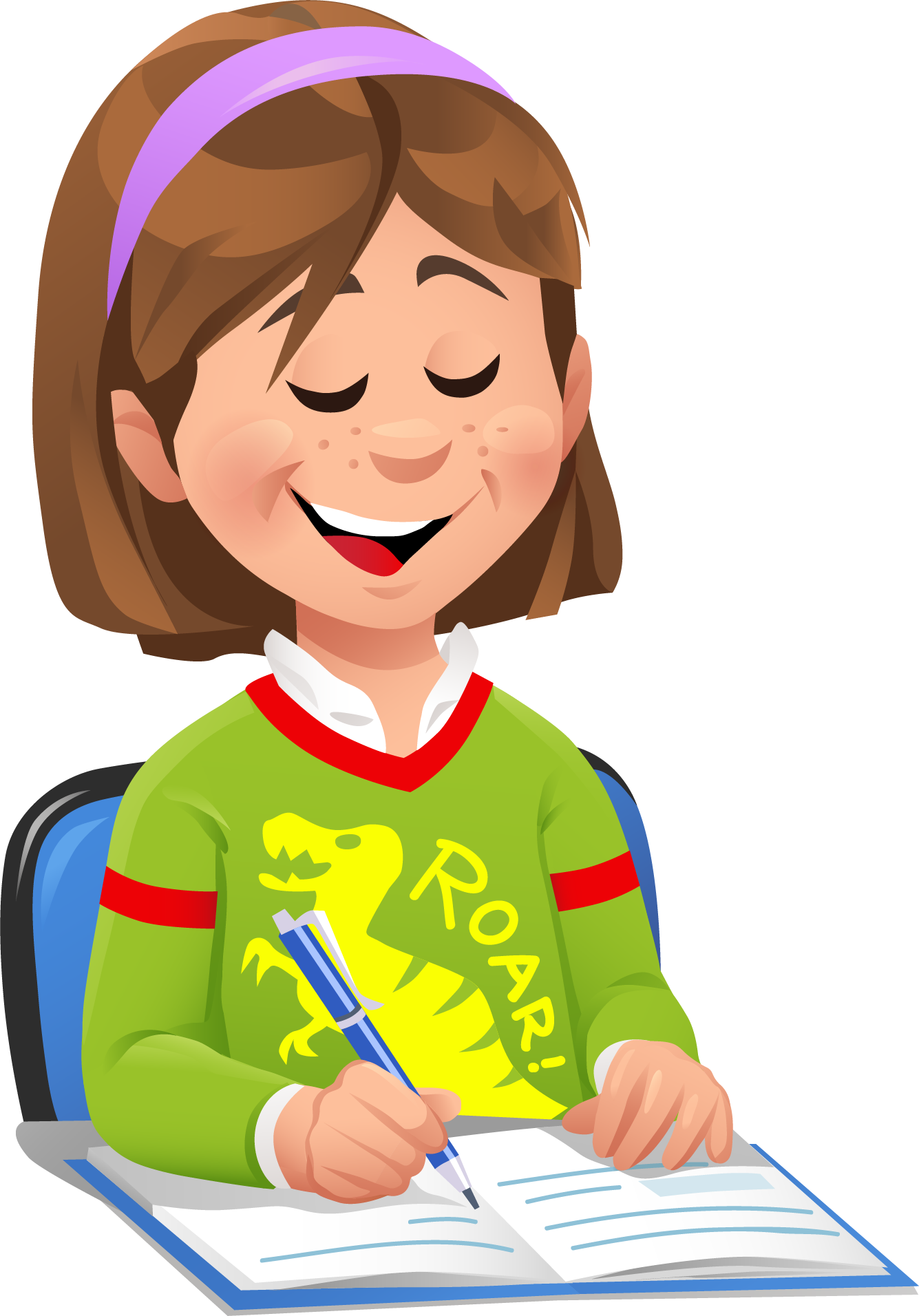 31
CAMPMASTERS Social Media
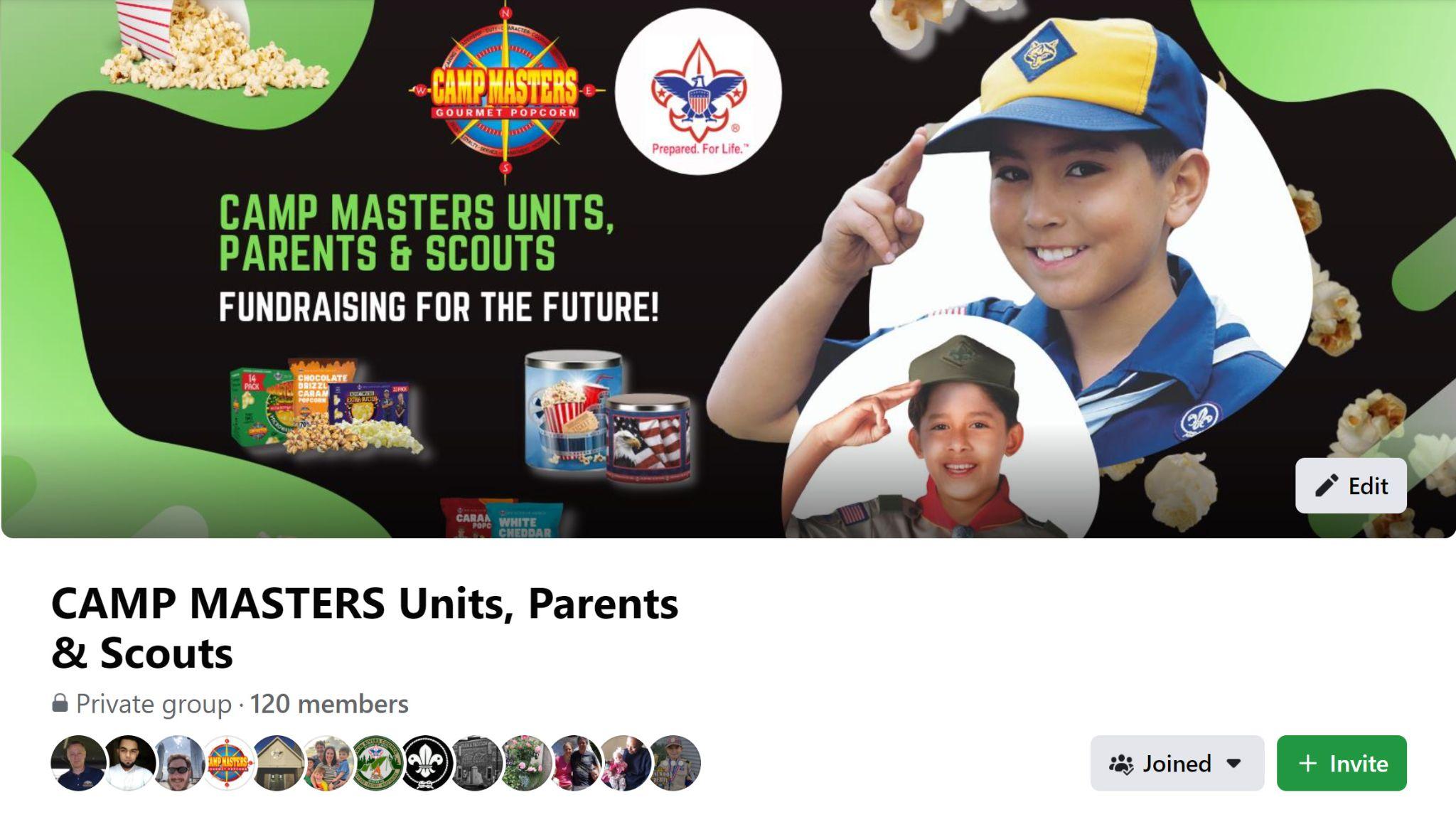 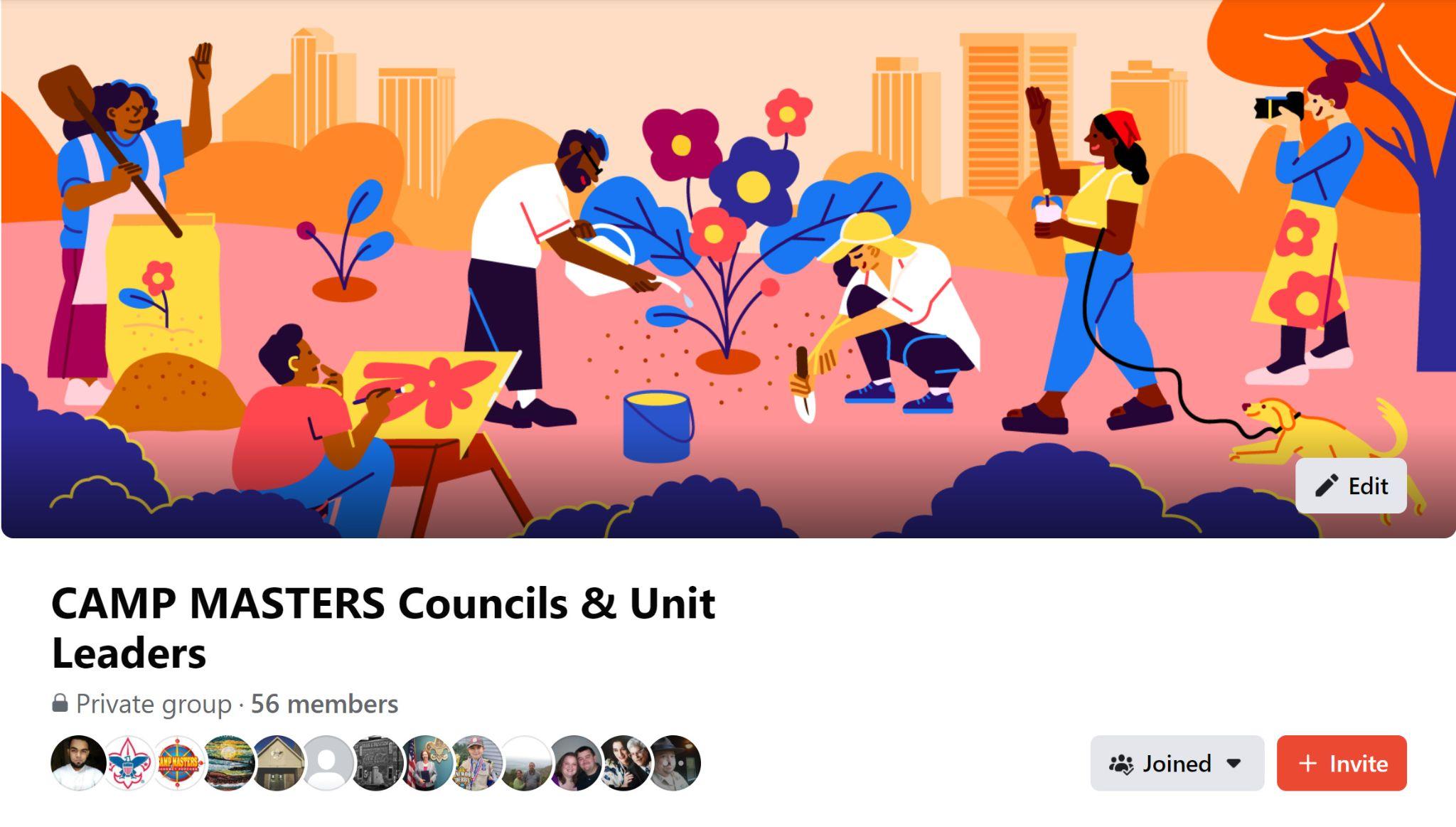 Join for Ideas and Contests
[Speaker Notes: New Sport Tins Design 2015]